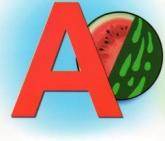 Klicken Sie auf den Buchstaben
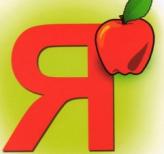 clicca sulla lettera
click on the letter
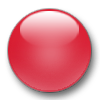 zurück
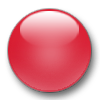 indietro
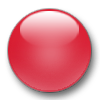 back
ozrulit.com
ozrulit.com
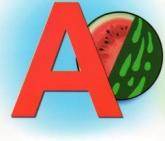 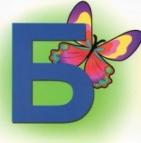 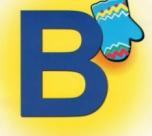 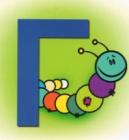 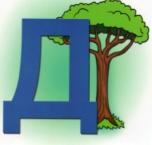 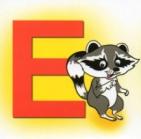 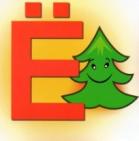 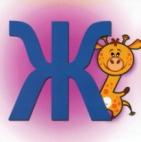 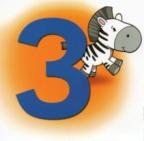 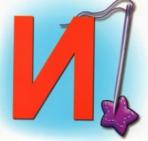 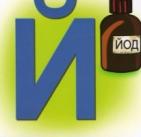 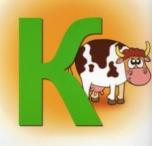 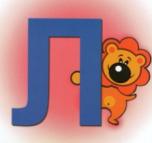 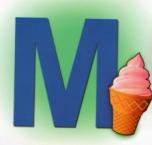 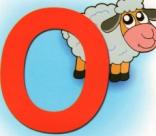 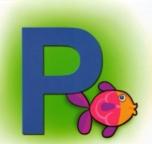 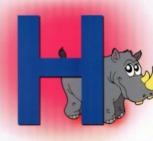 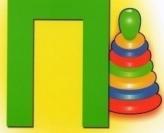 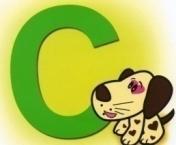 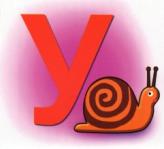 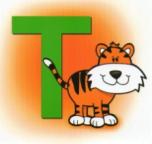 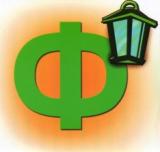 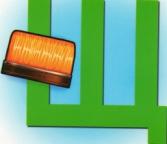 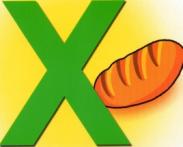 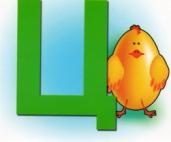 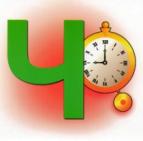 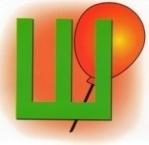 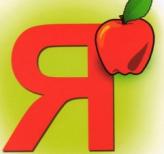 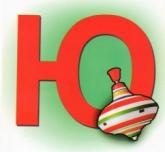 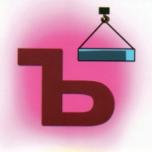 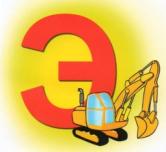 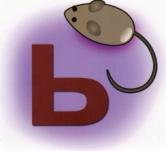 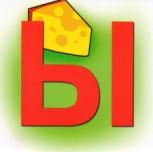 ozrulit.com
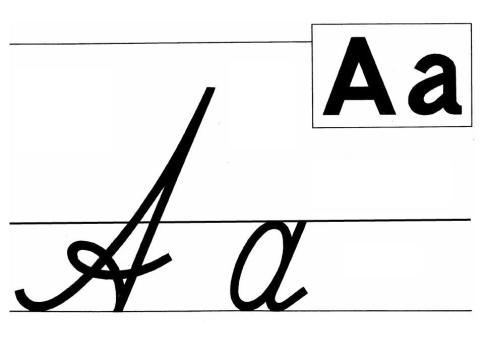 [a]
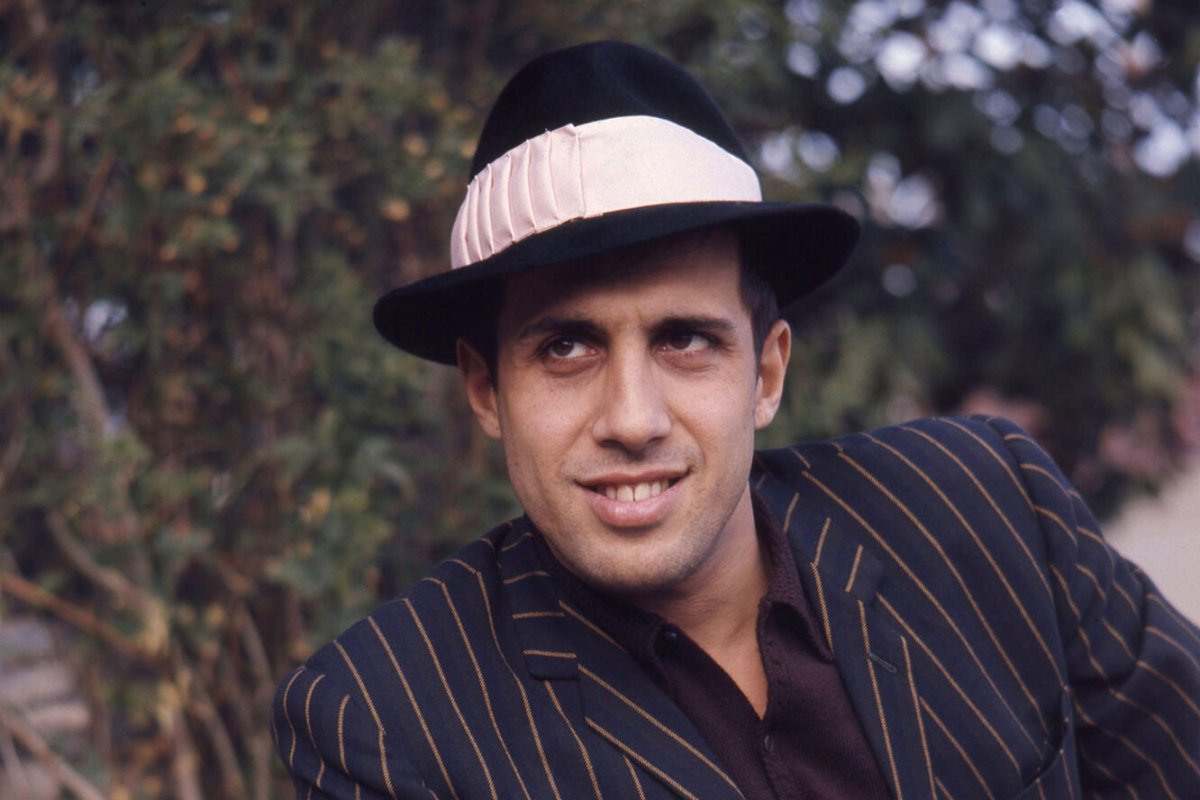 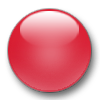 ozrulit.com
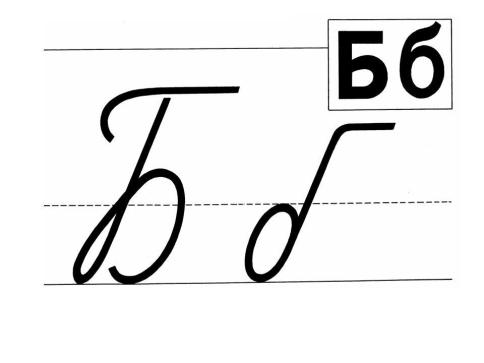 [b ]
[b’]
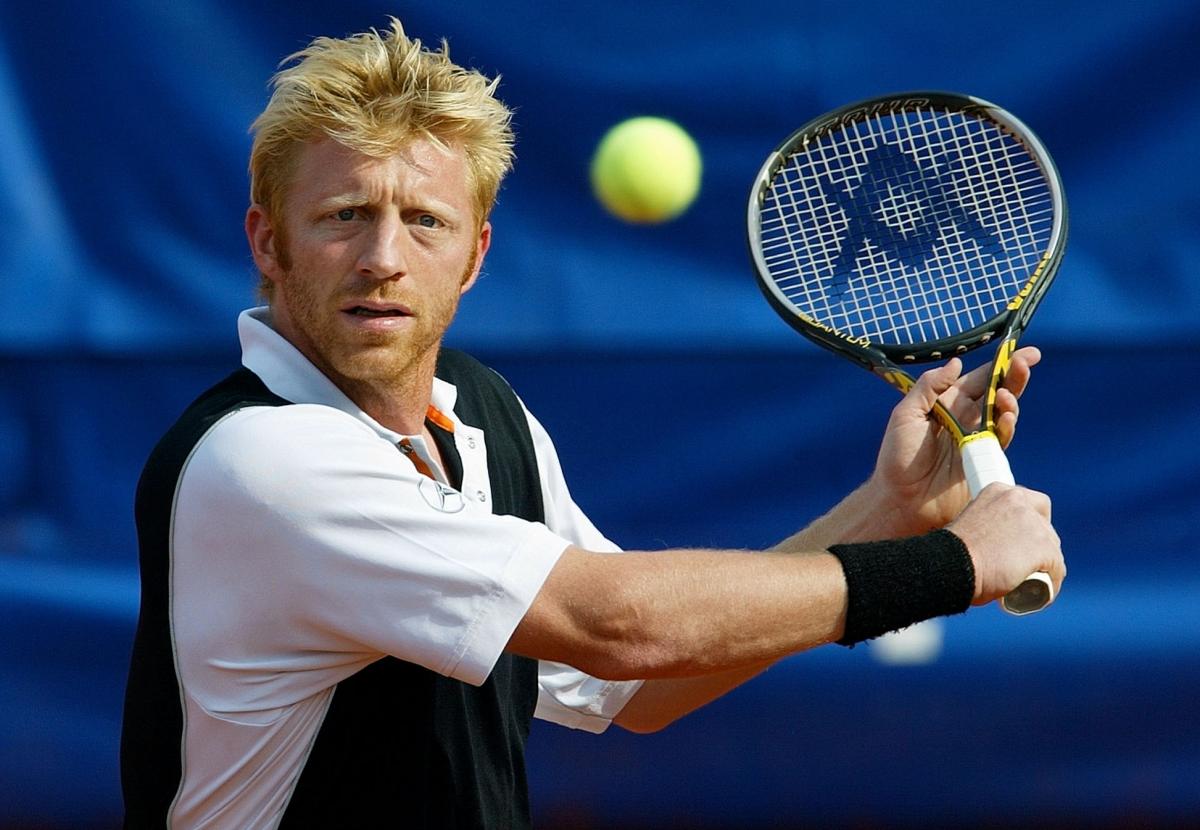 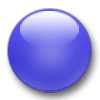 ozrulit.com
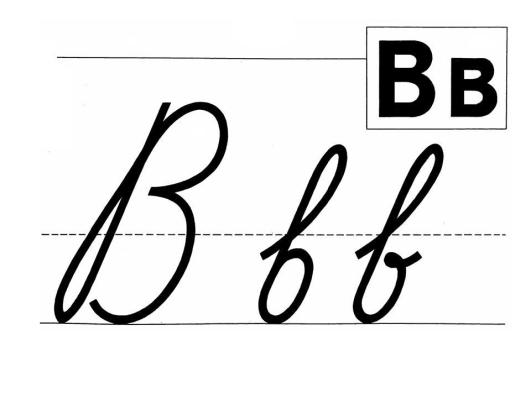 [v]
[v’]
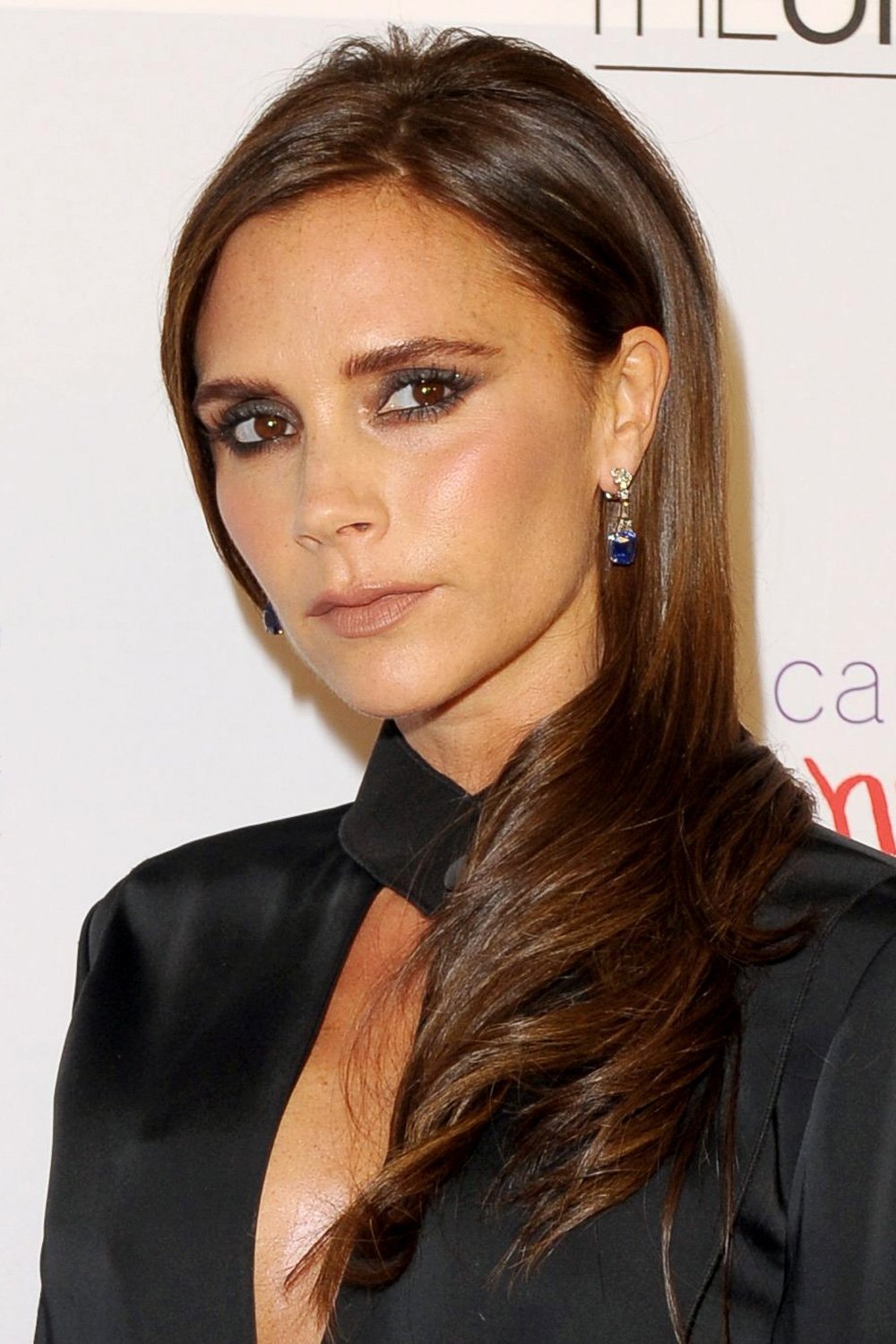 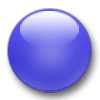 ozrulit.com
[g]
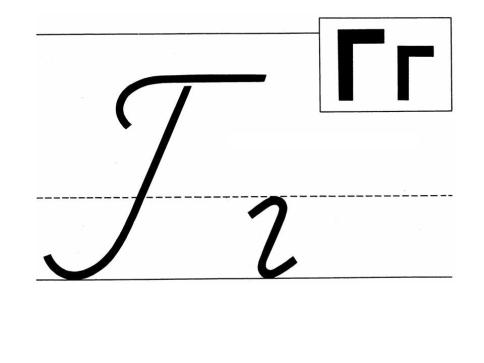 [g’]
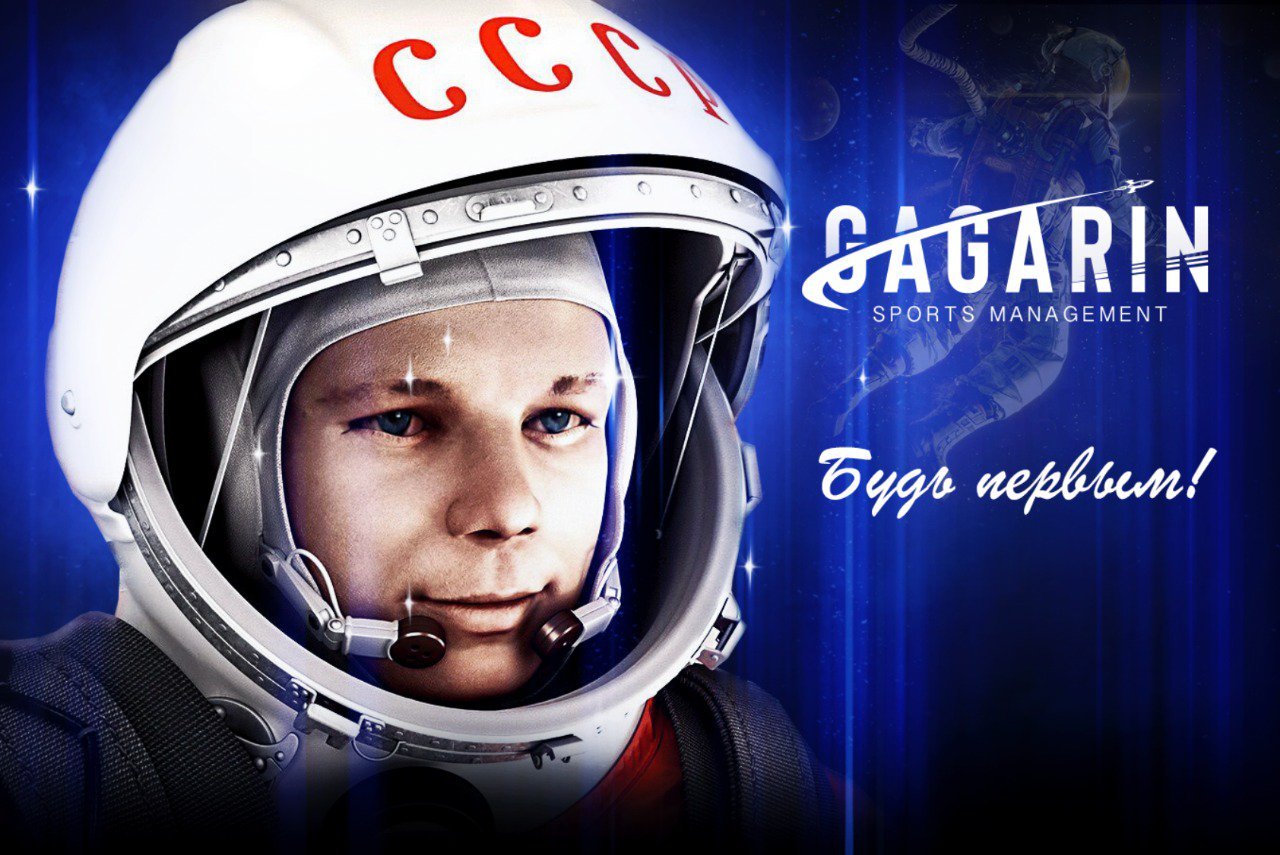 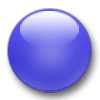 ozrulit.com
[d]
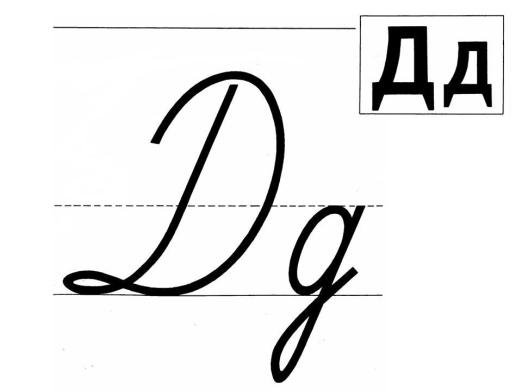 [d’]
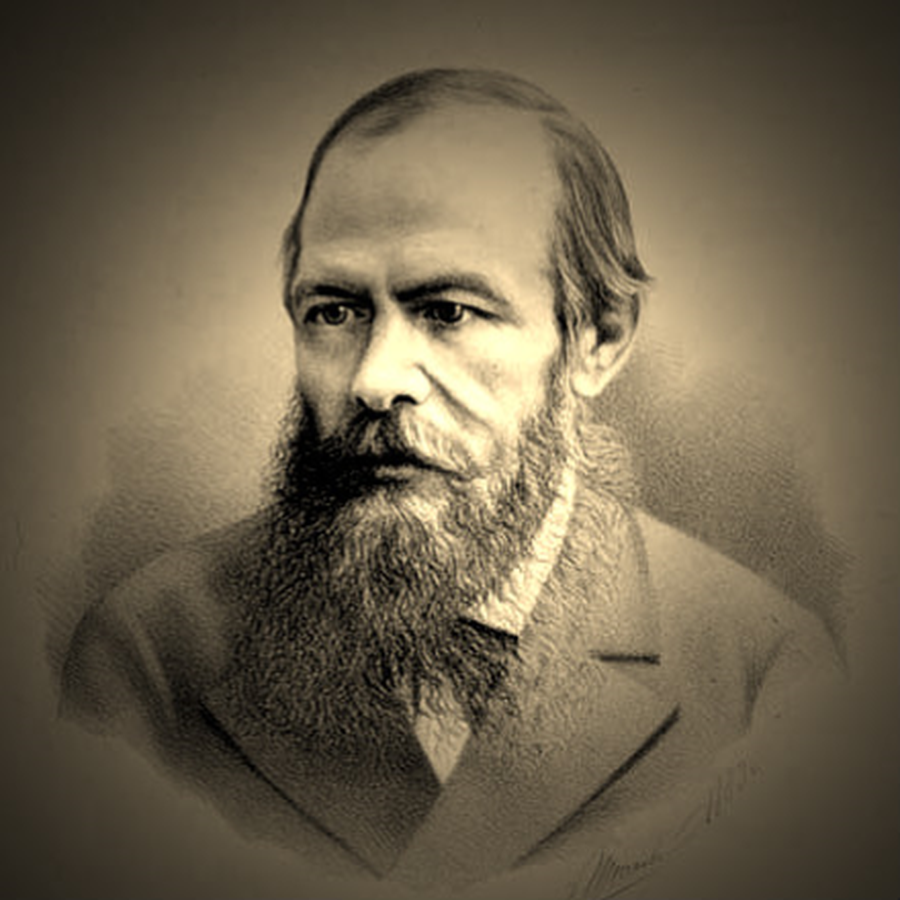 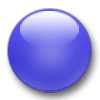 ozrulit.com
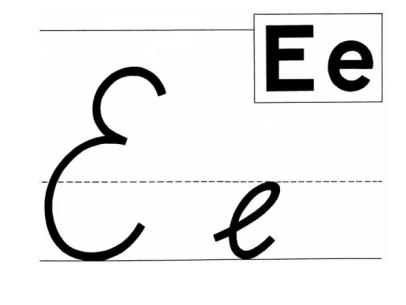 [j’]
[e]
е
[э]
е
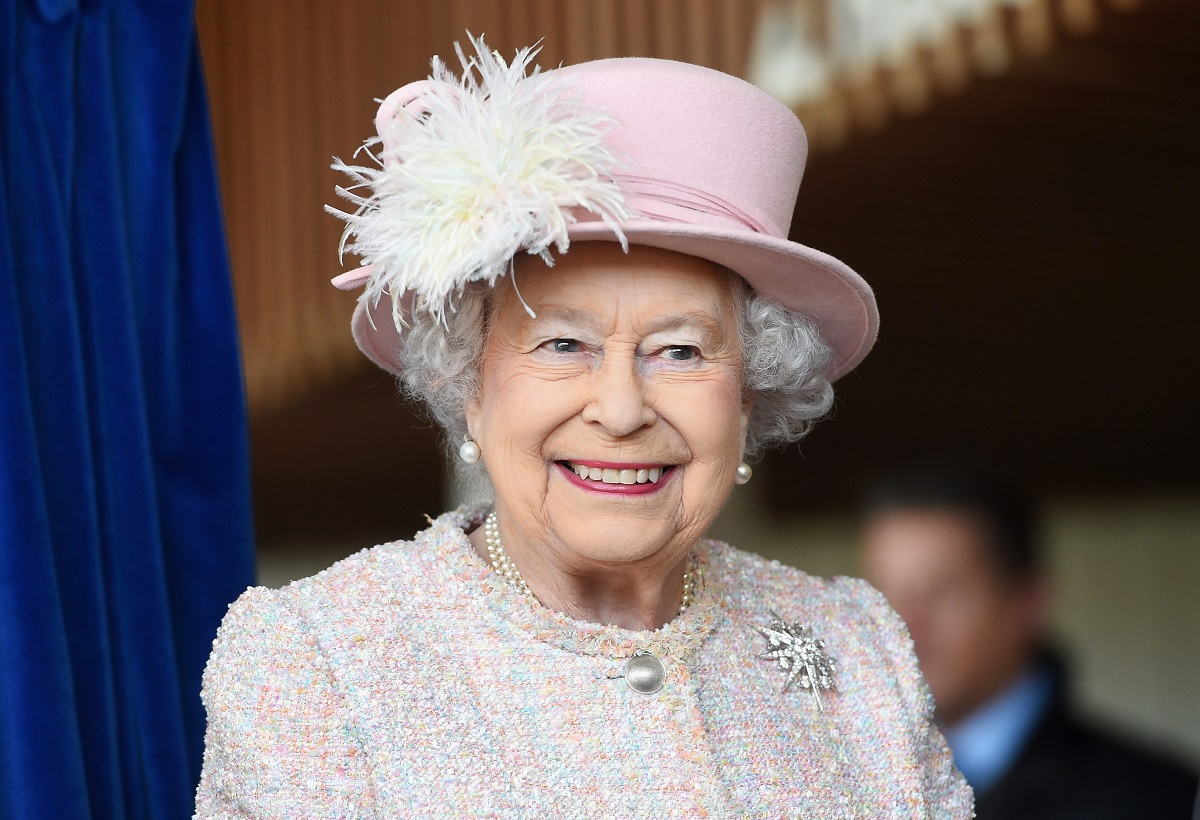 поел
ель
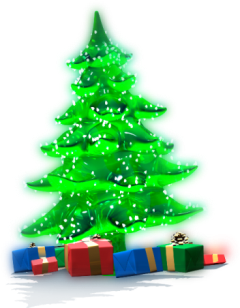 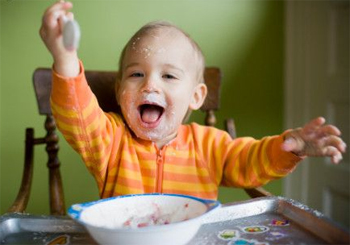 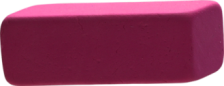 мел
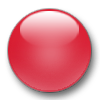 ozrulit.com
[j’]
[o]
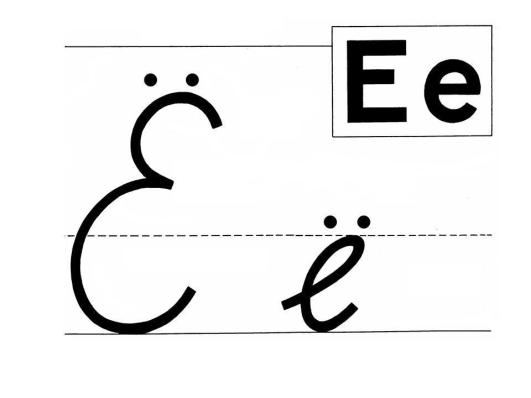 ё
ё
[o]
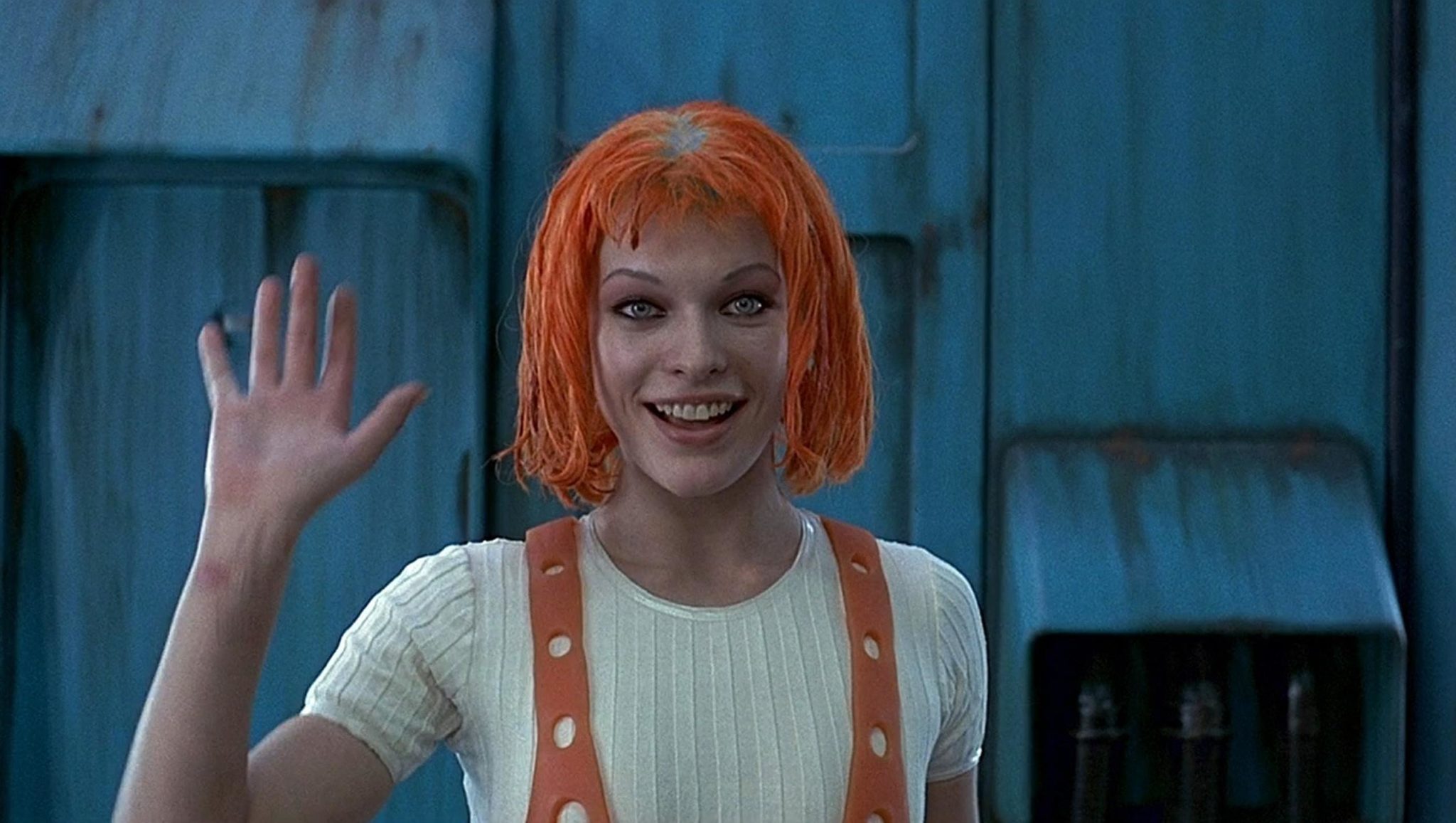 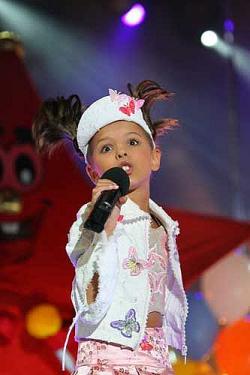 поёт
мёд
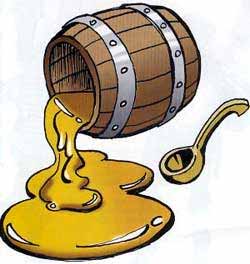 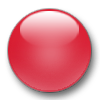 ozrulit.com
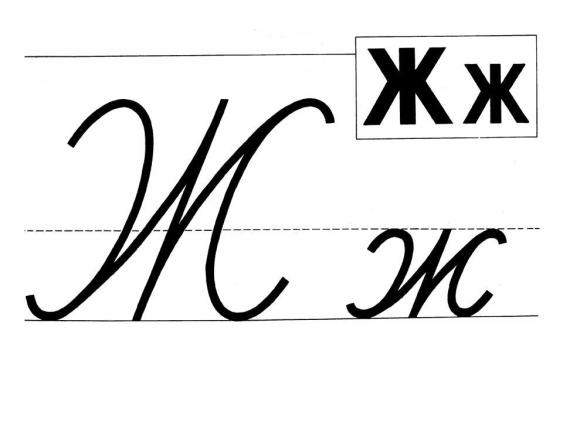 [zh]
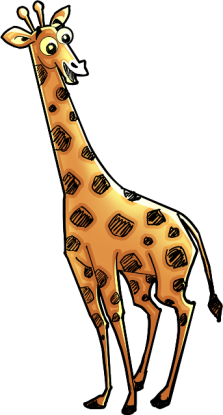 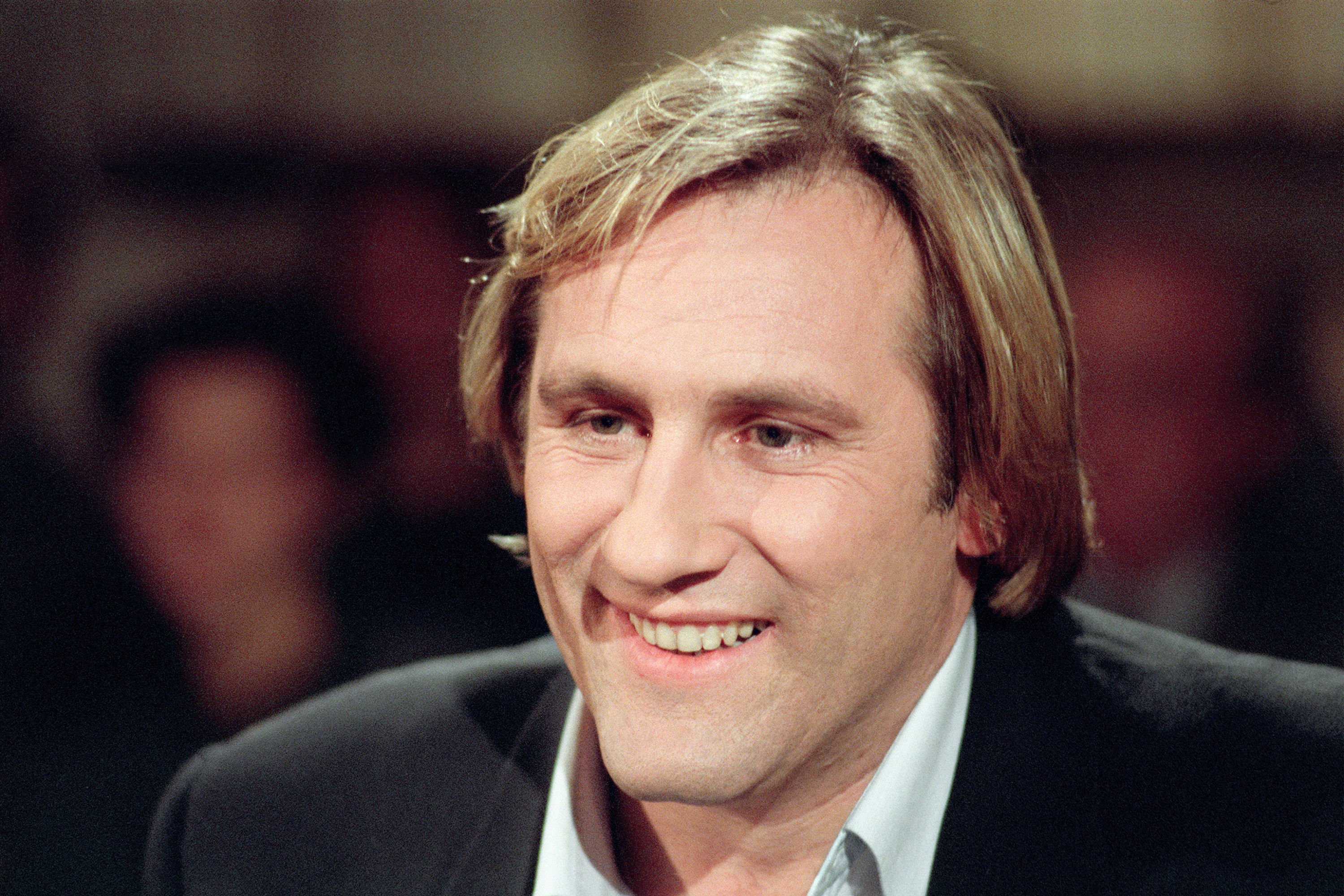 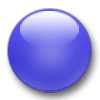 ozrulit.com
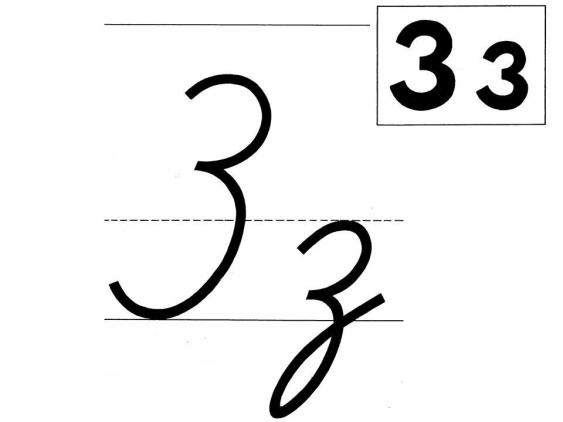 [z]
[z’]
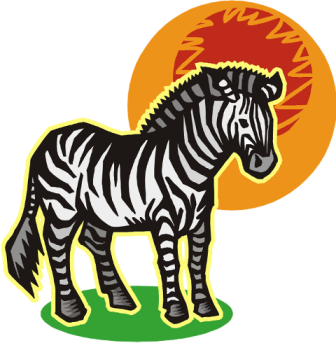 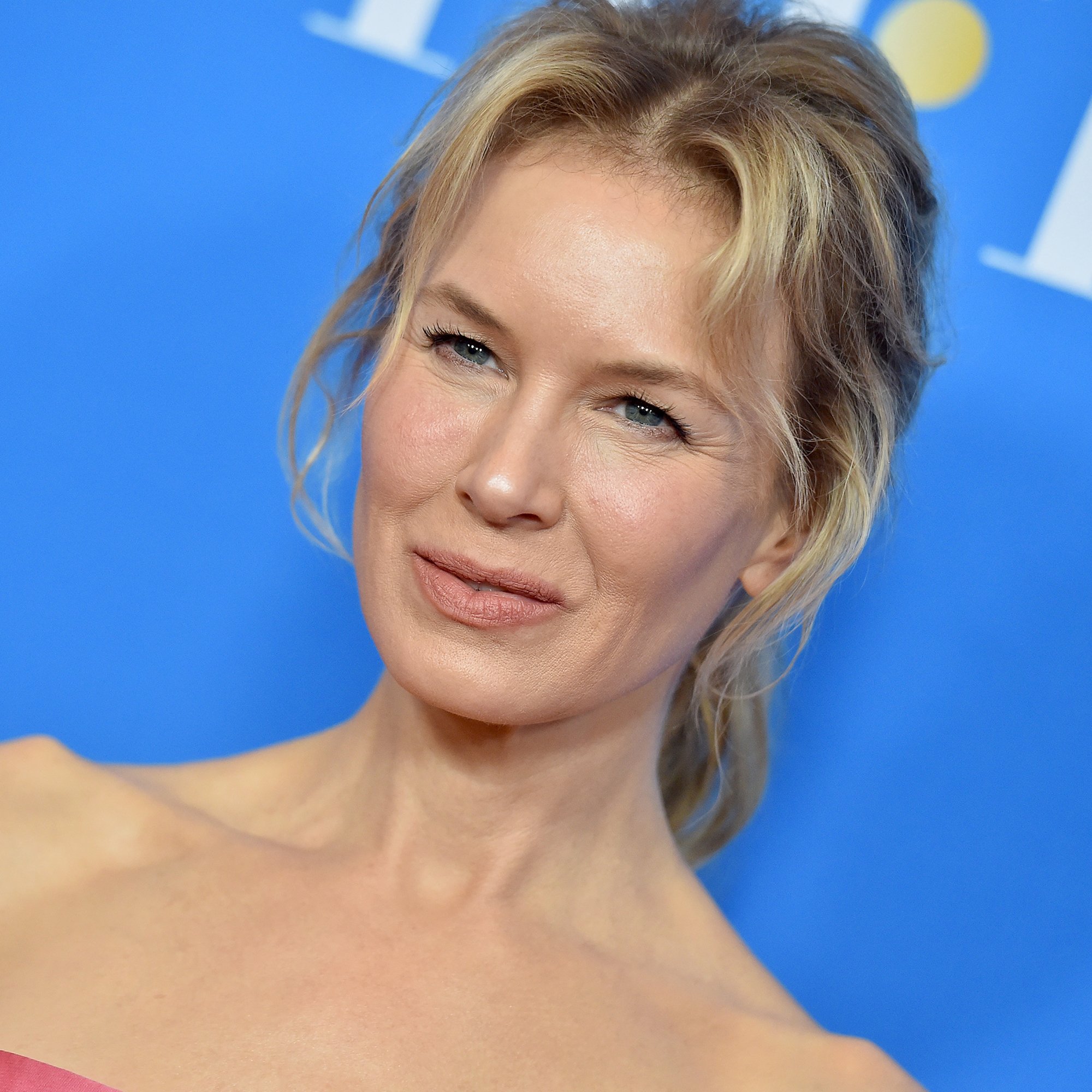 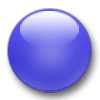 ozrulit.com
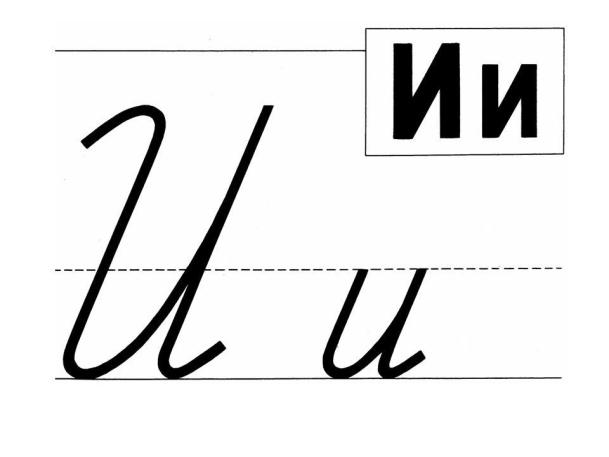 [i]
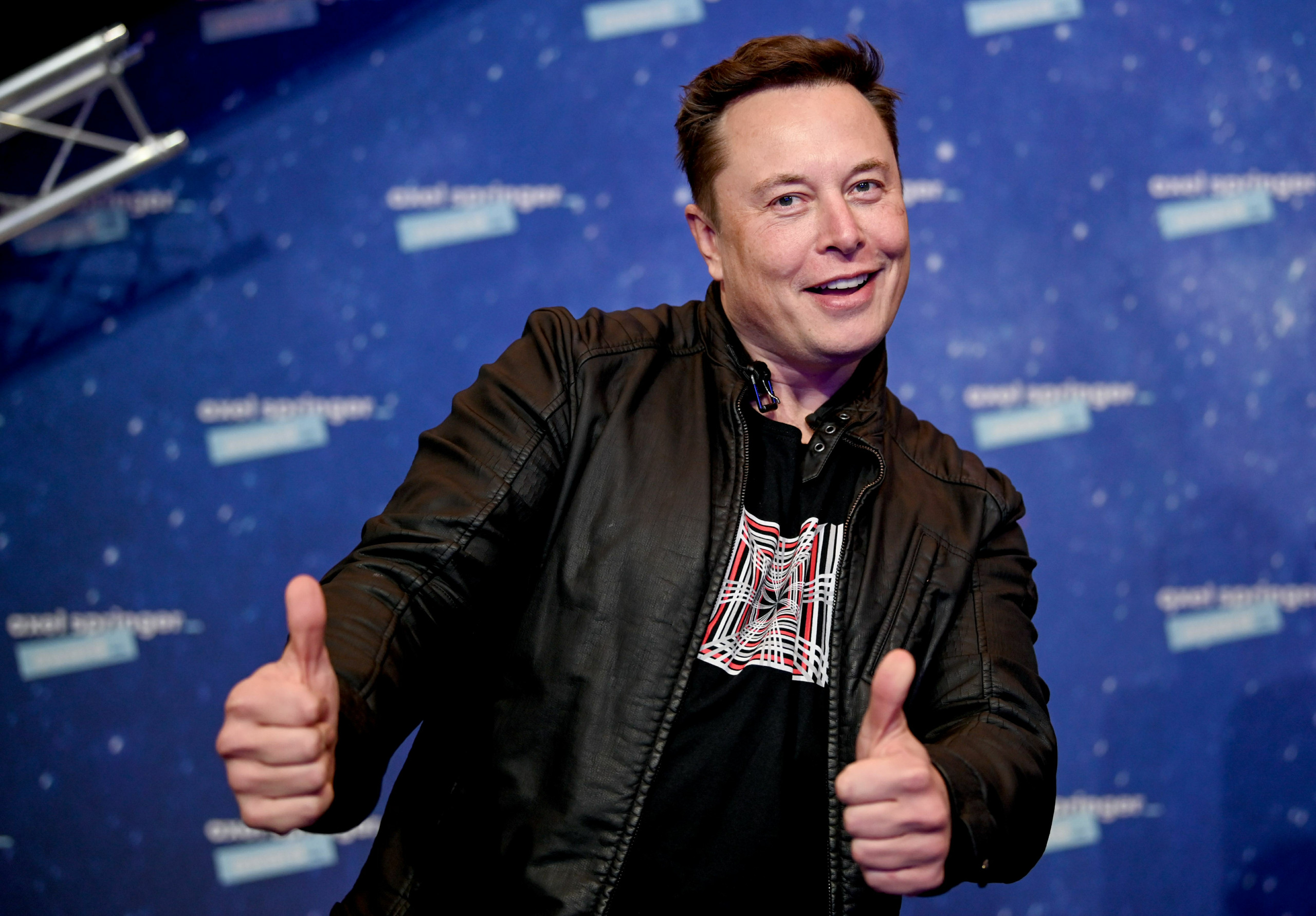 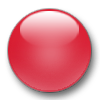 ozrulit.com
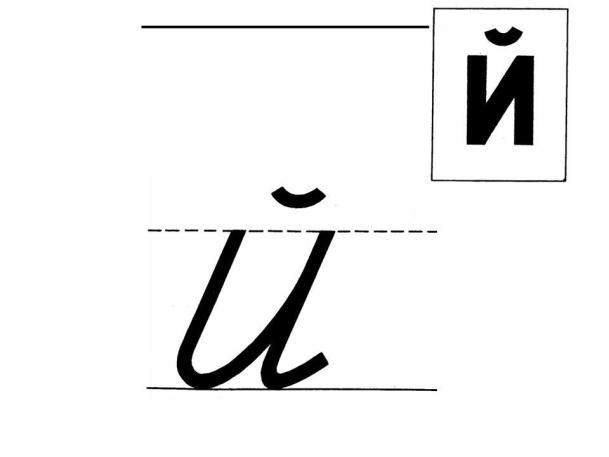 [j’]
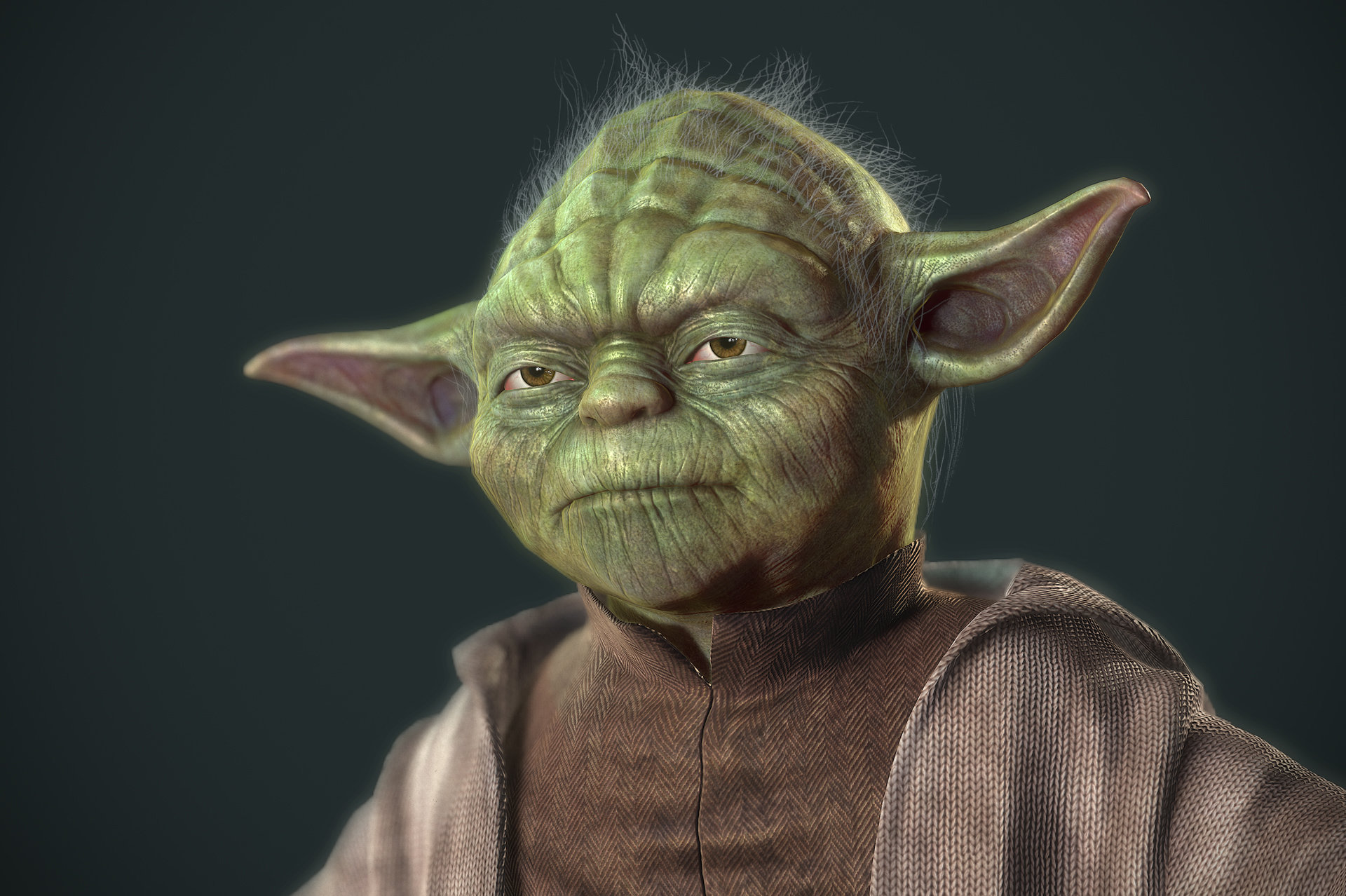 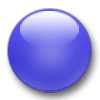 ozrulit.com
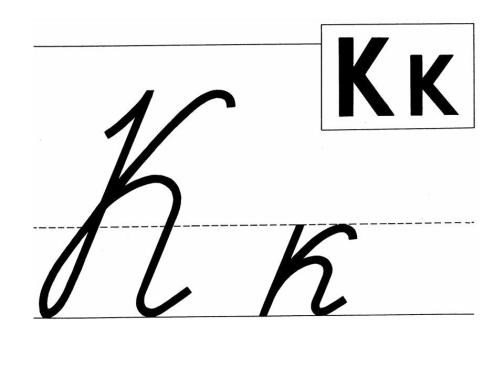 [к]
[к’]
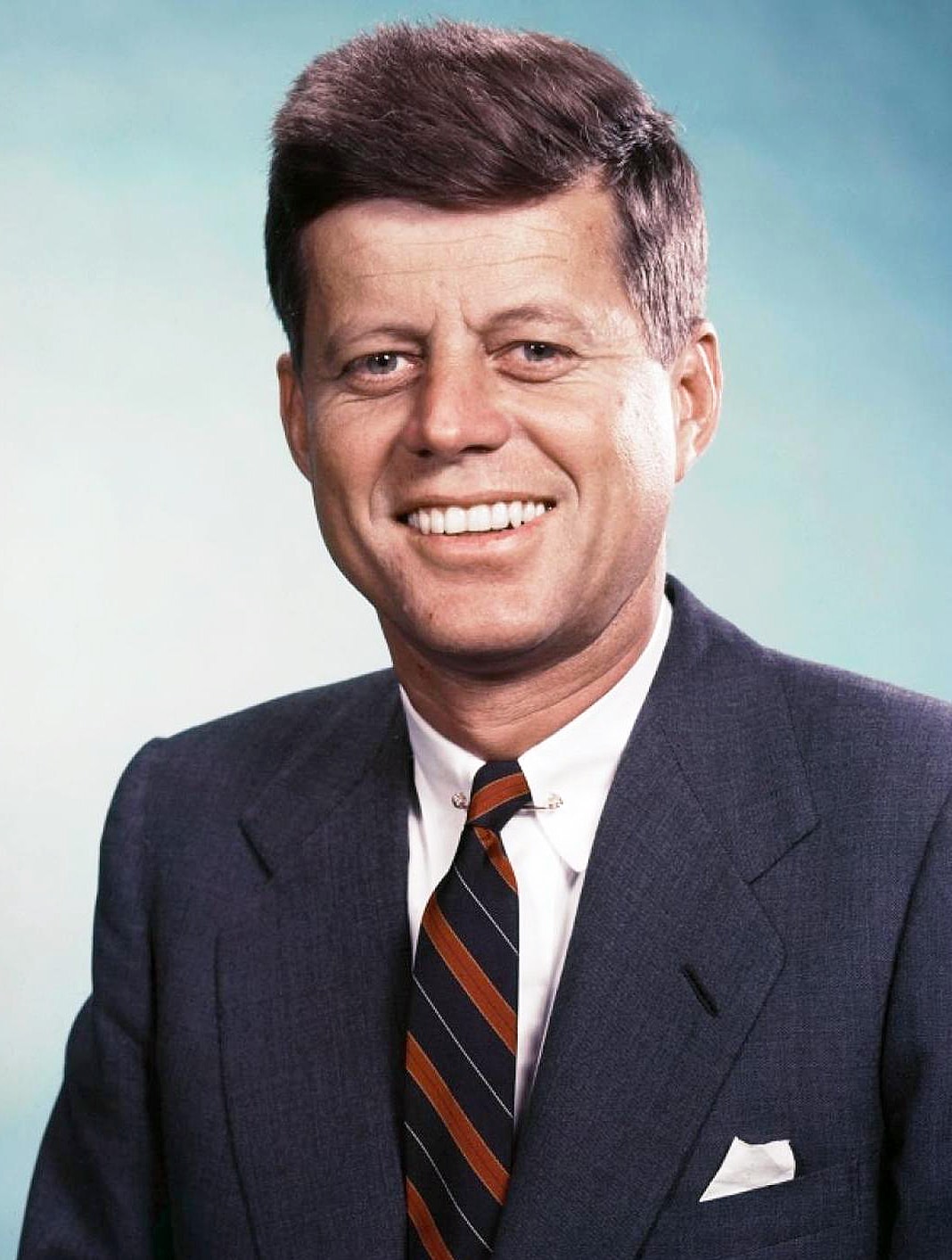 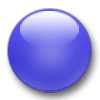 ozrulit.com
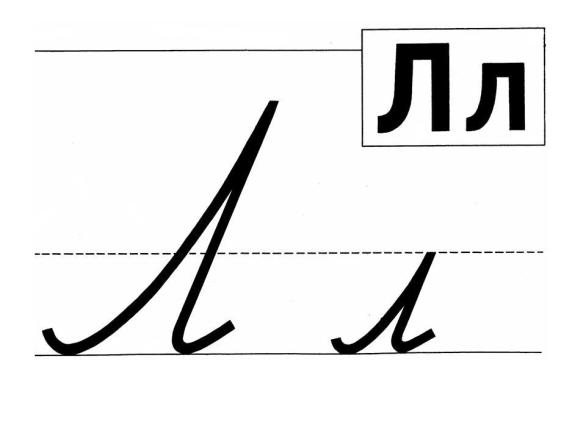 [l]
[l’]
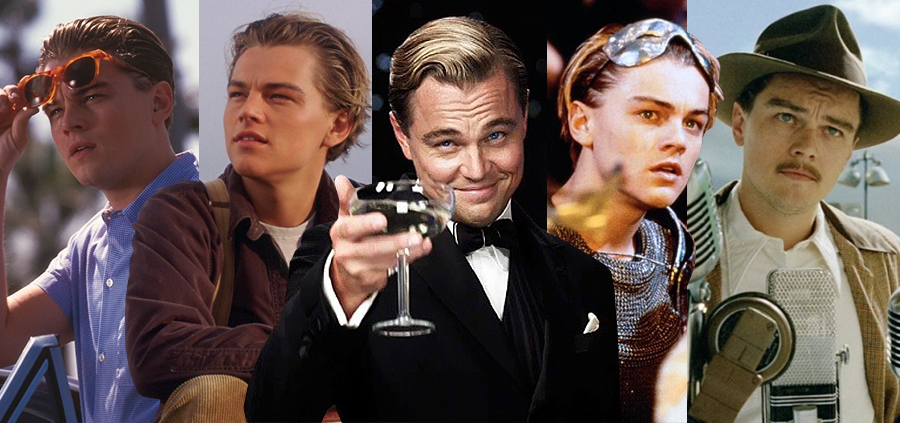 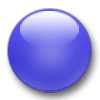 ozrulit.com
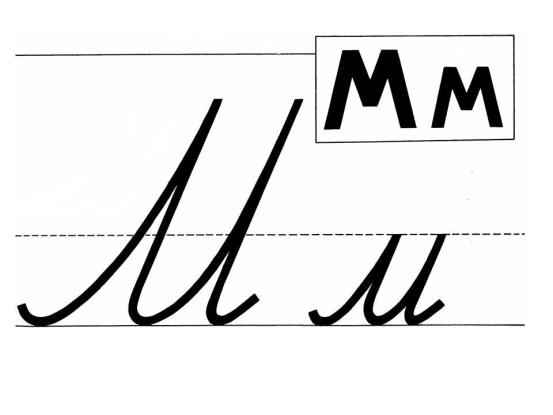 [м]
[м’]
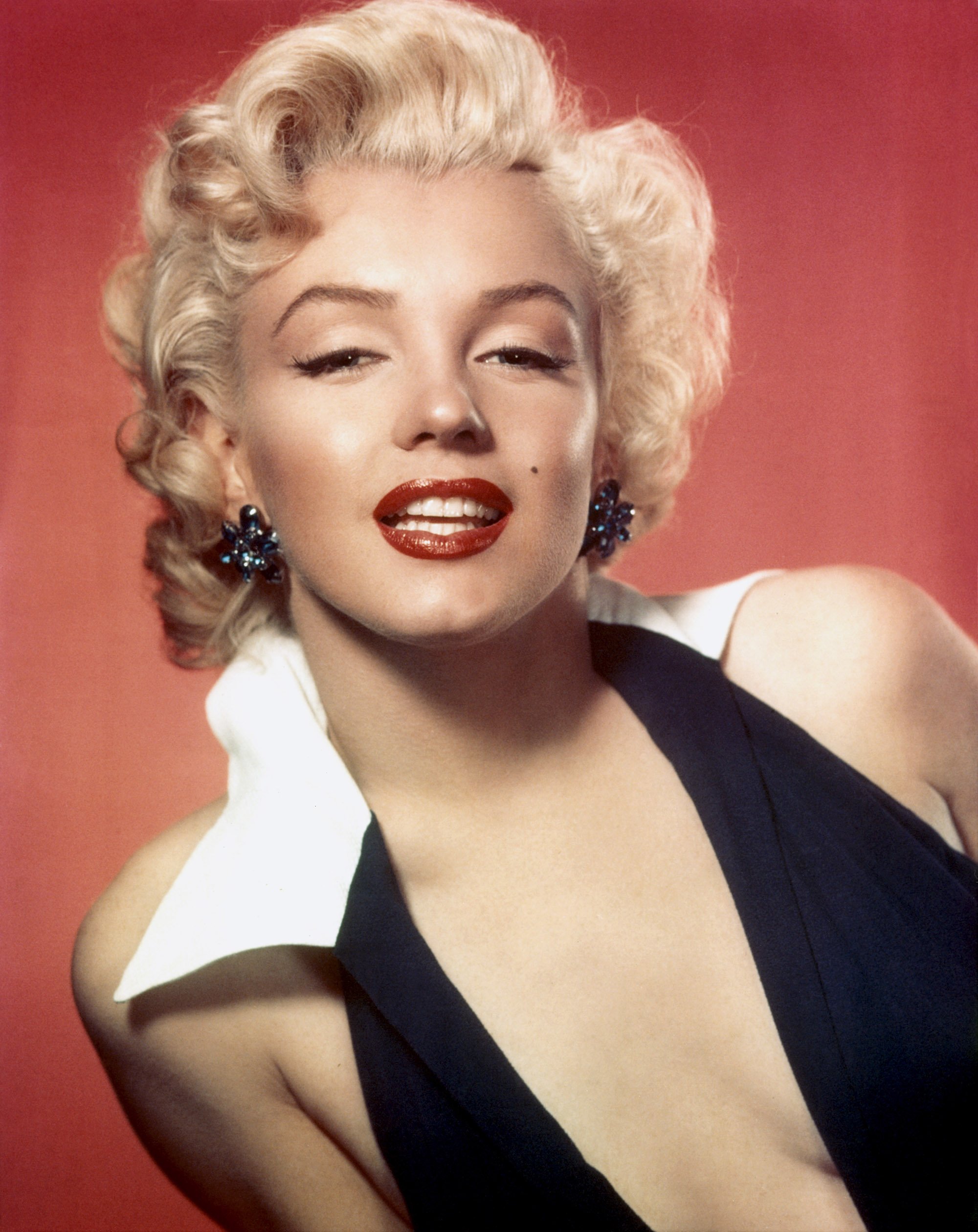 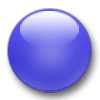 ozrulit.com
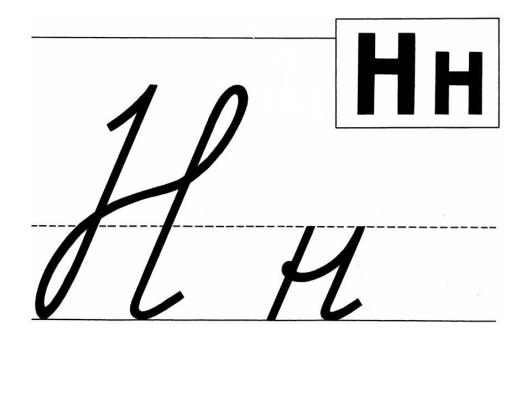 [n]
[n’]
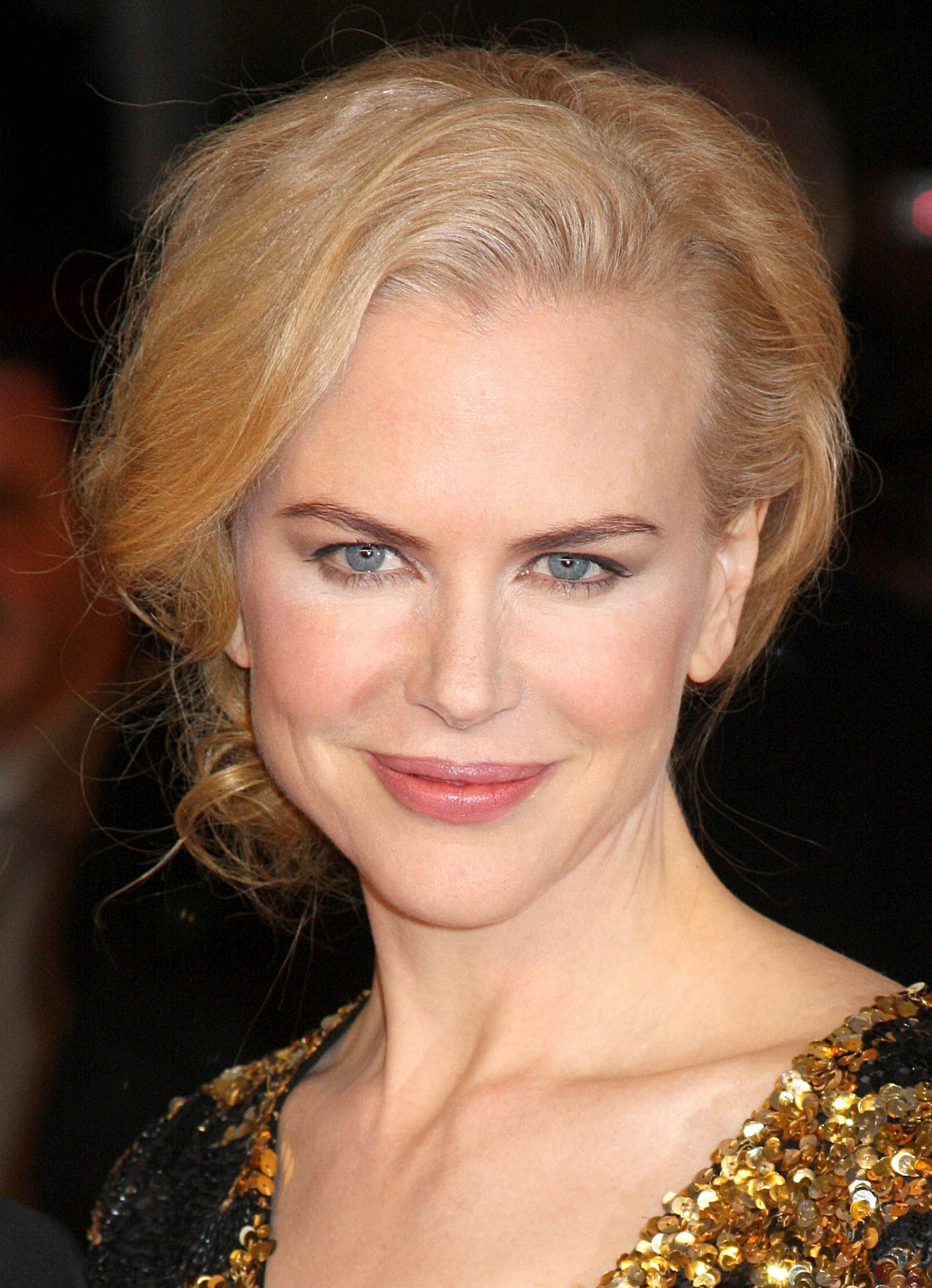 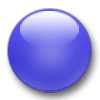 ozrulit.com
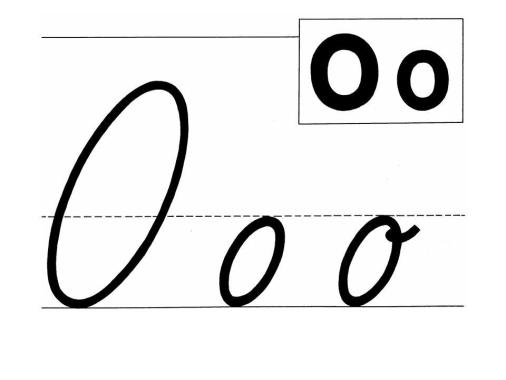 [о]
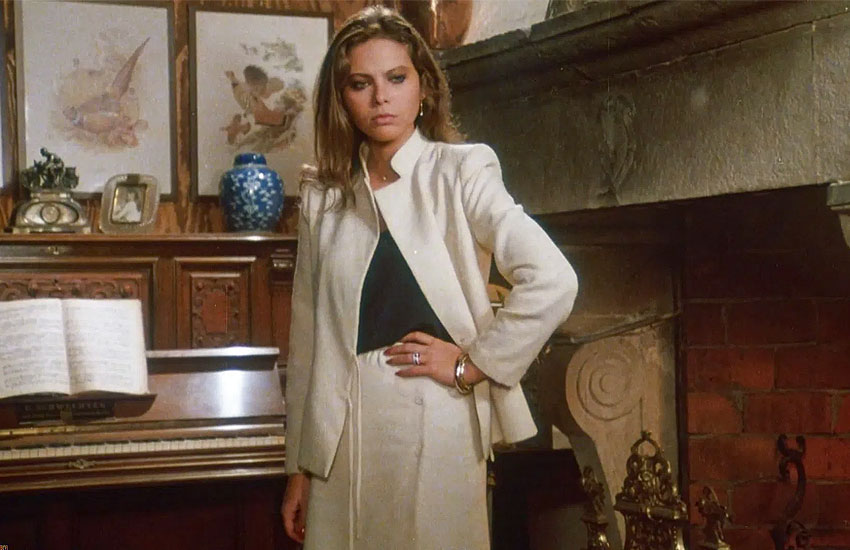 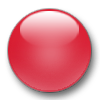 ozrulit.com
[p]
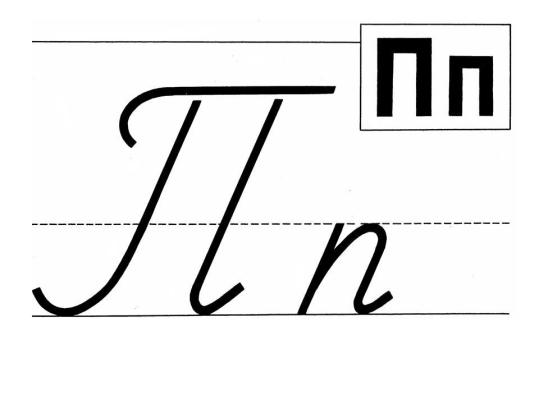 [p’]
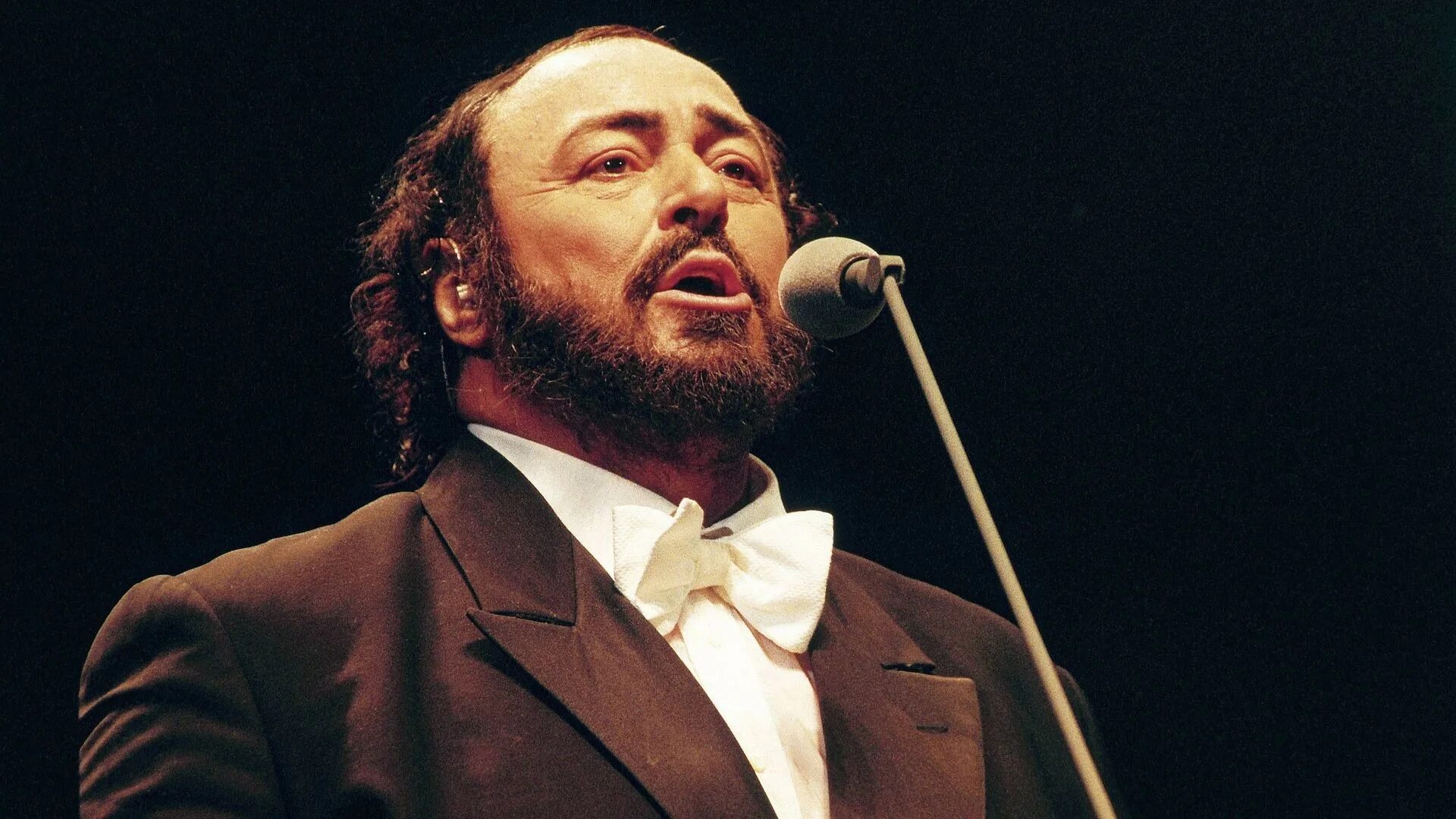 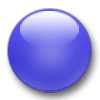 ozrulit.com
[r]
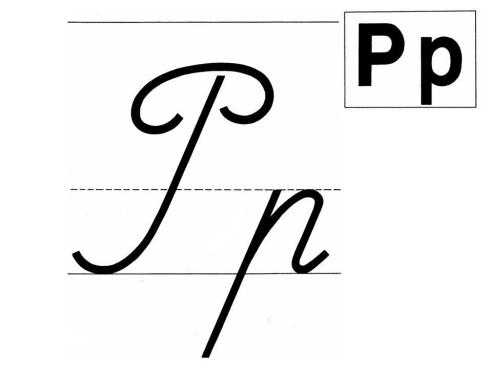 [r’]
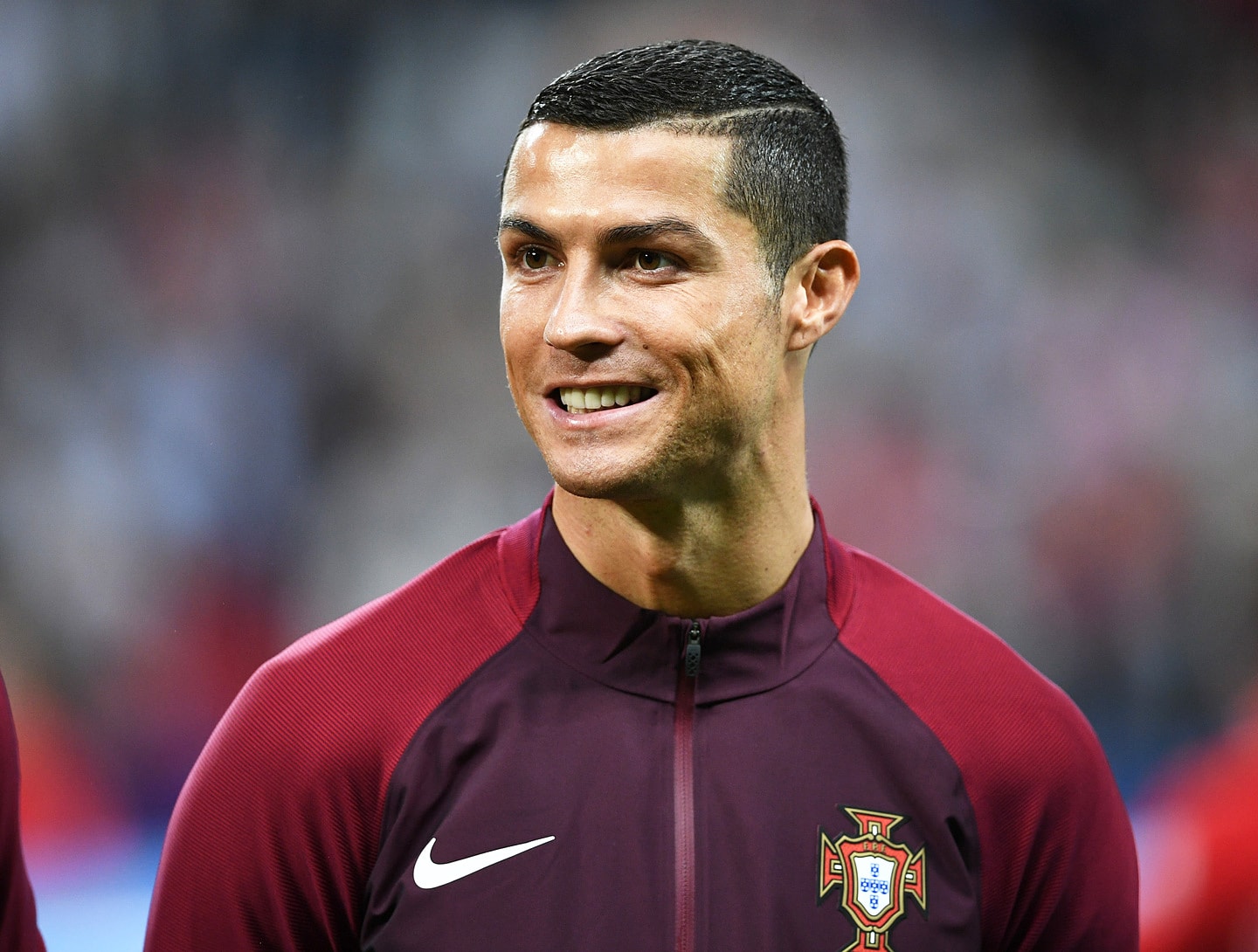 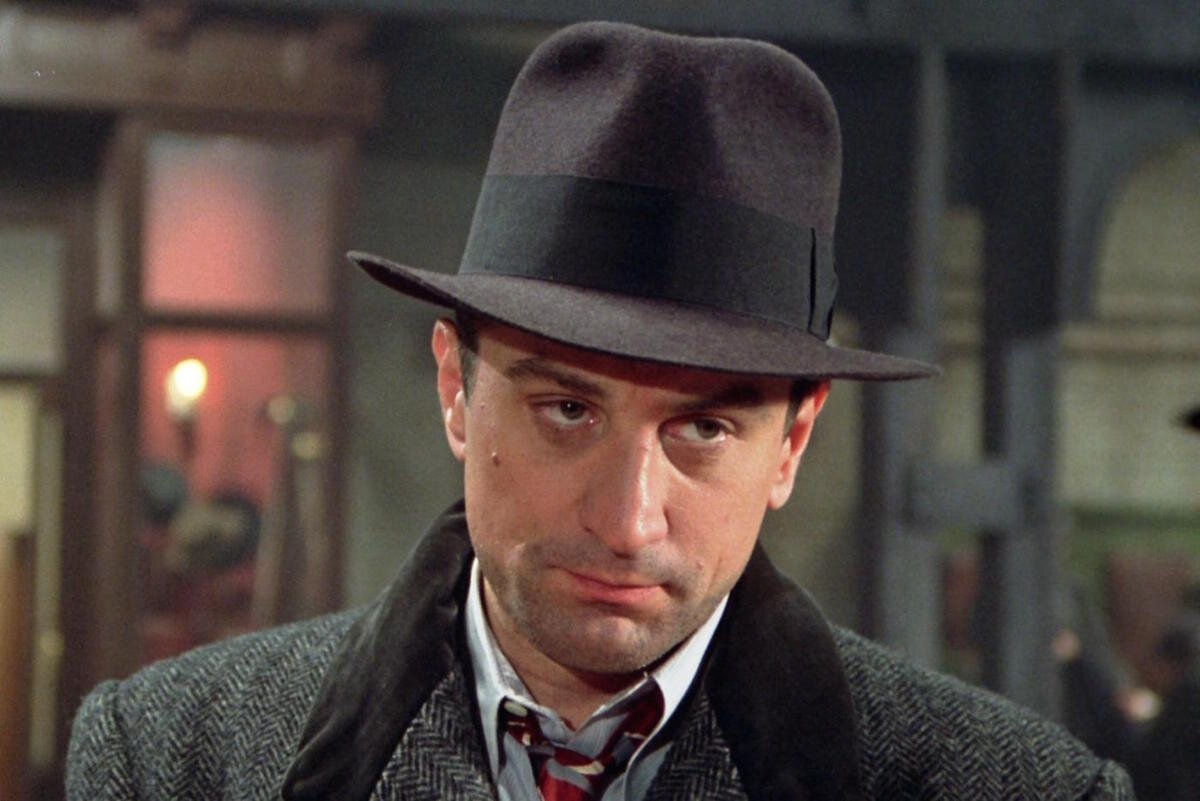 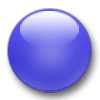 ozrulit.com
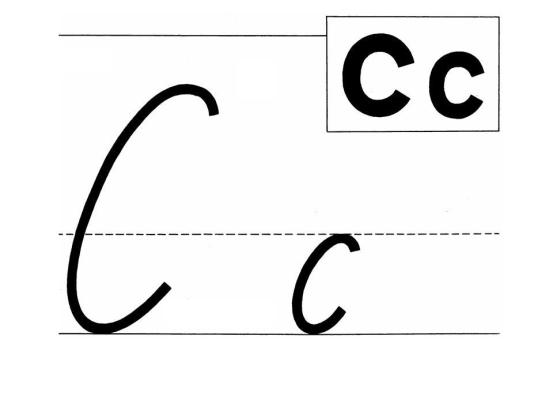 [s]
[s’]
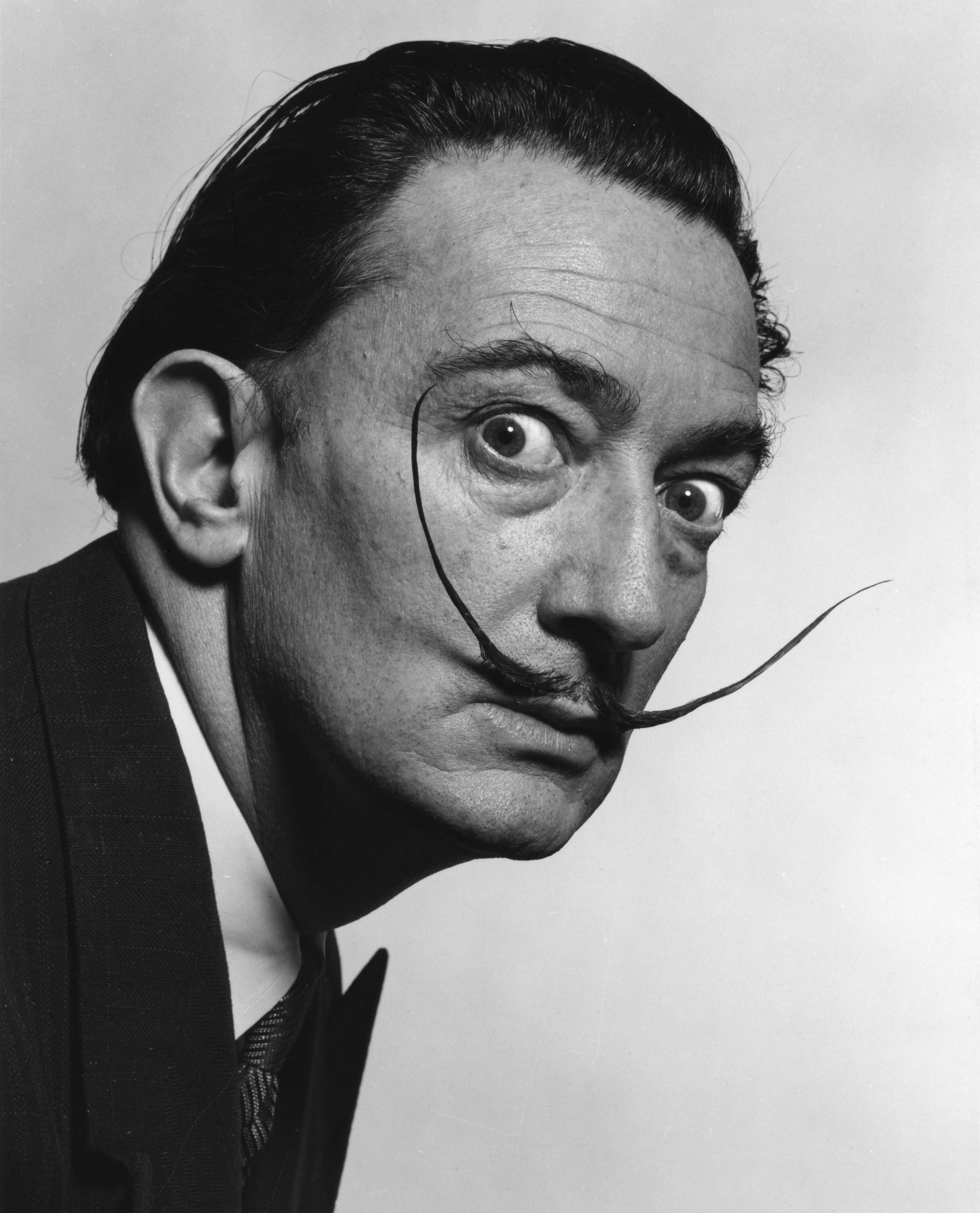 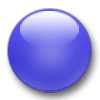 ozrulit.com
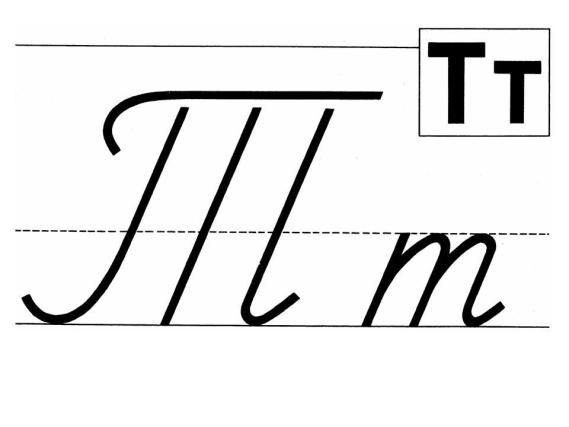 [t]
[t’]
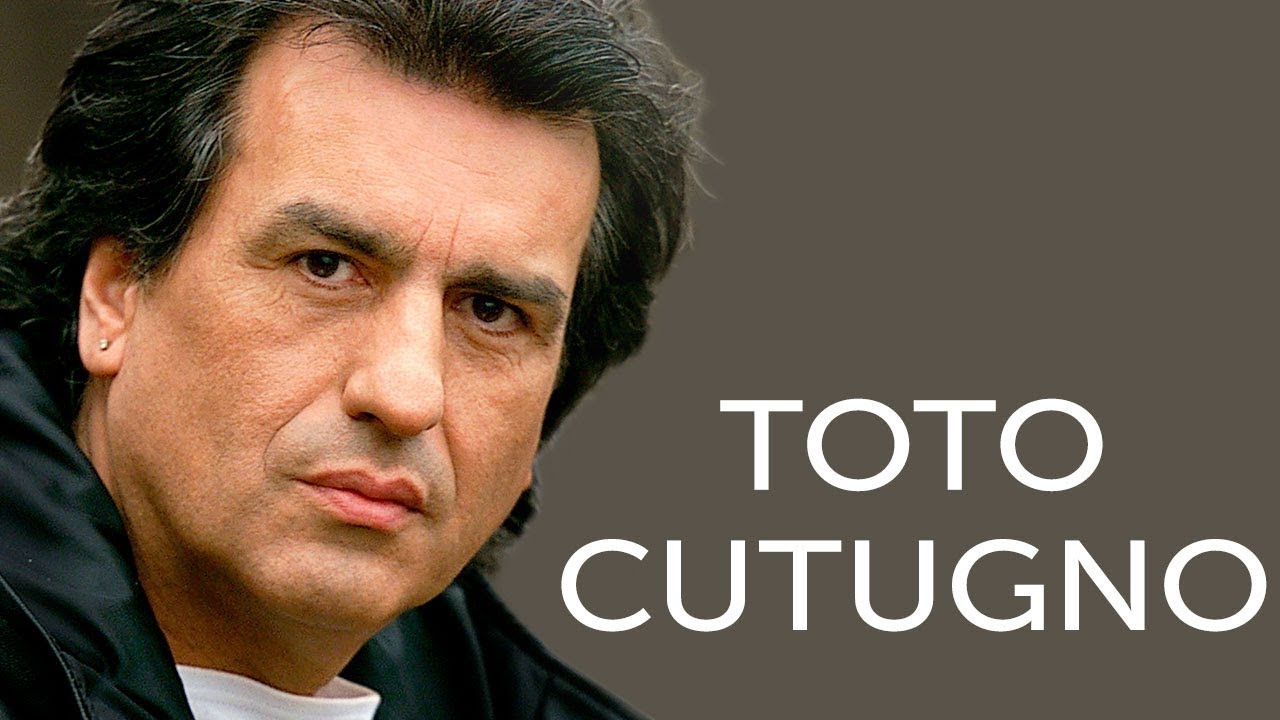 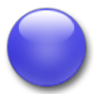 ozrulit.com
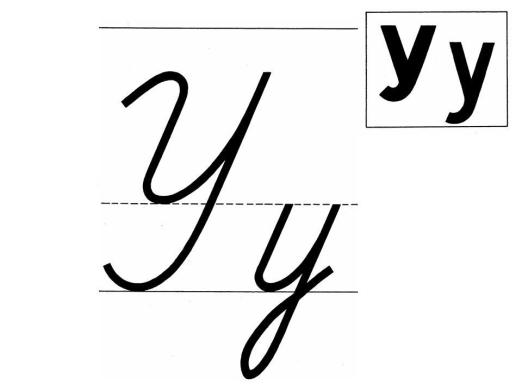 [u]
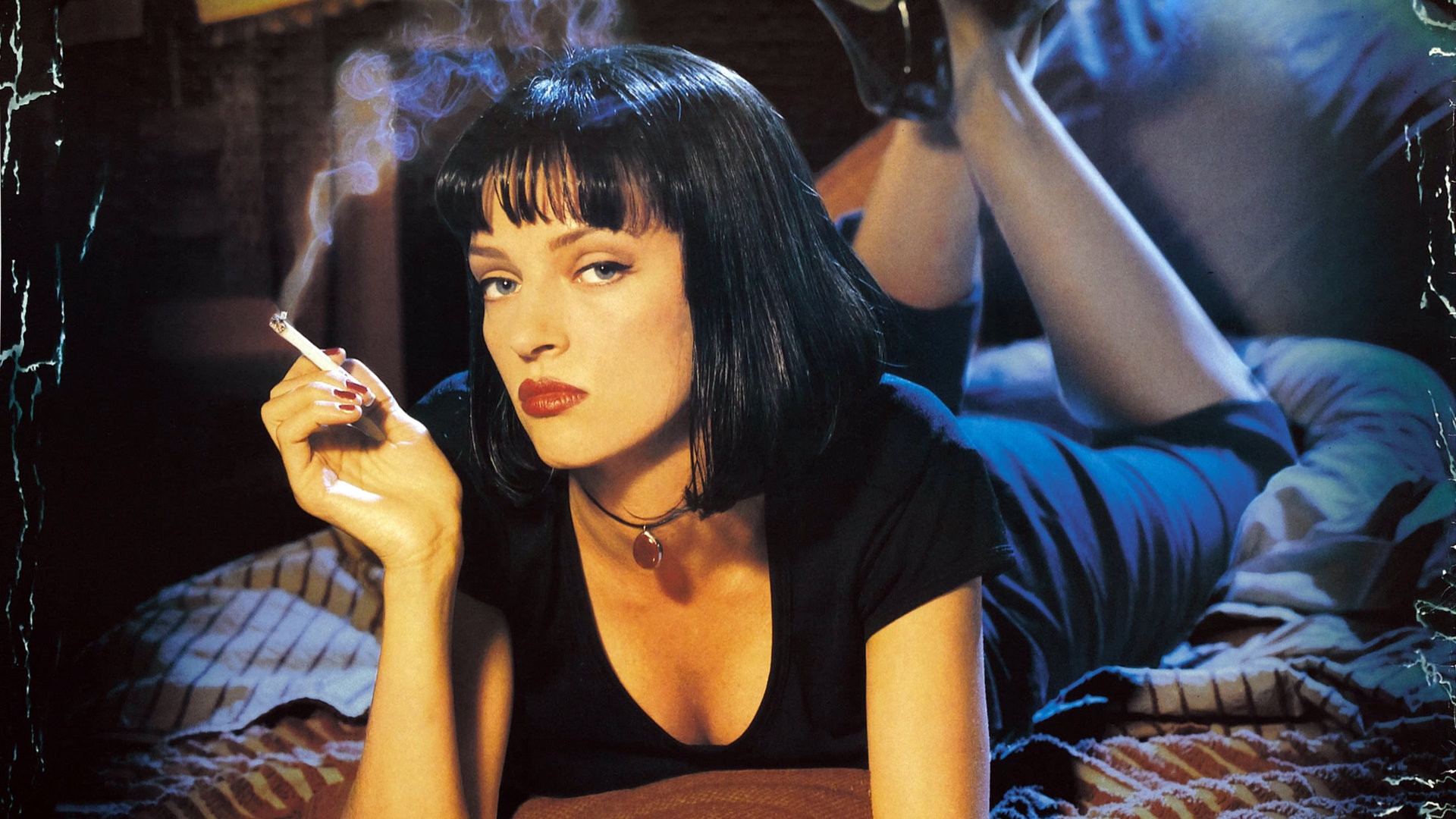 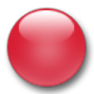 ozrulit.com
[f]
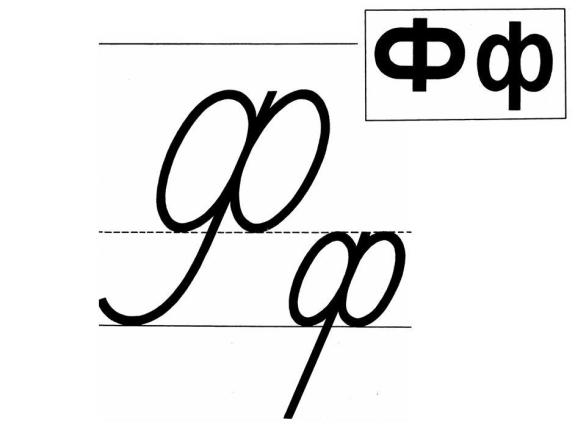 [f’]
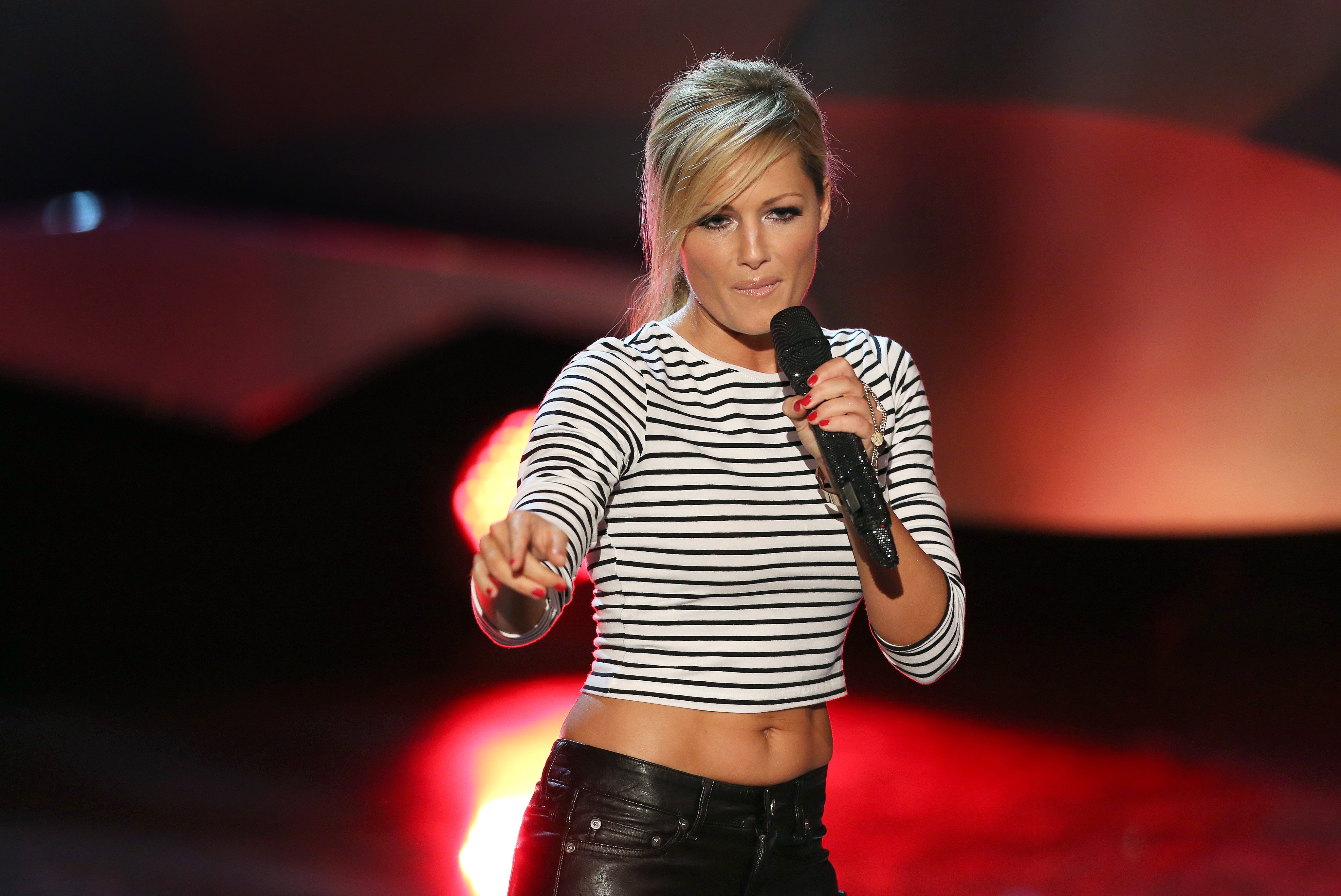 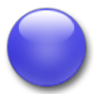 ozrulit.com
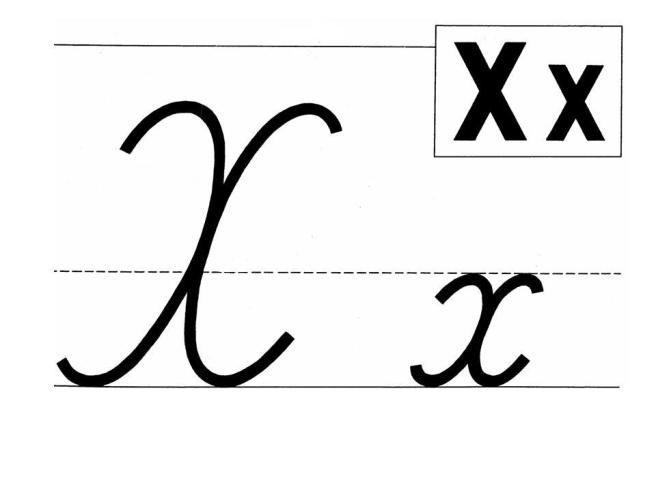 [ h]
[h’]
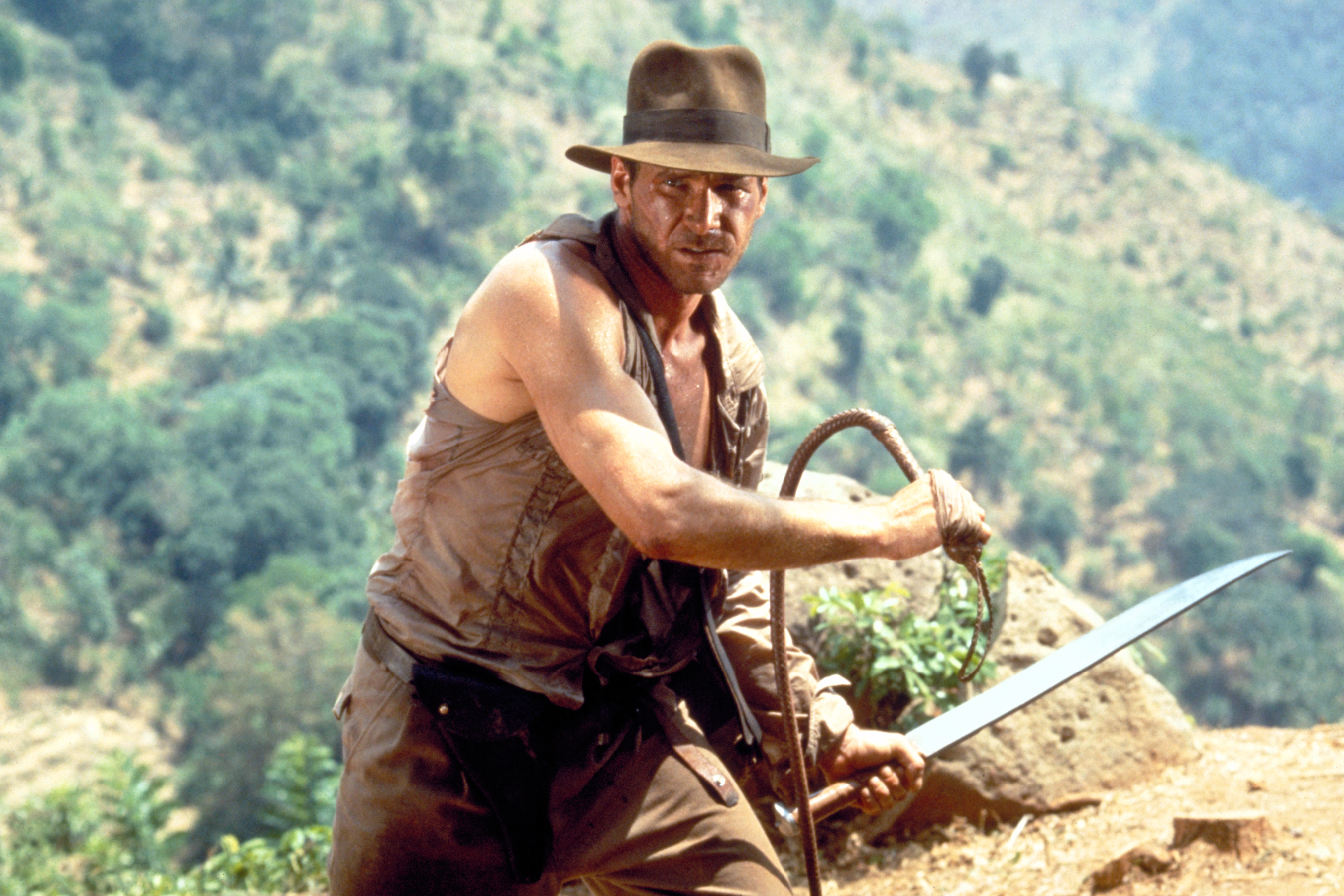 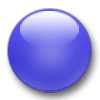 ozrulit.com
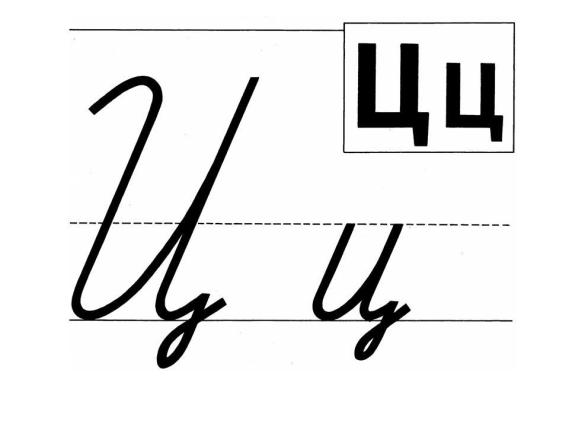 [ts]
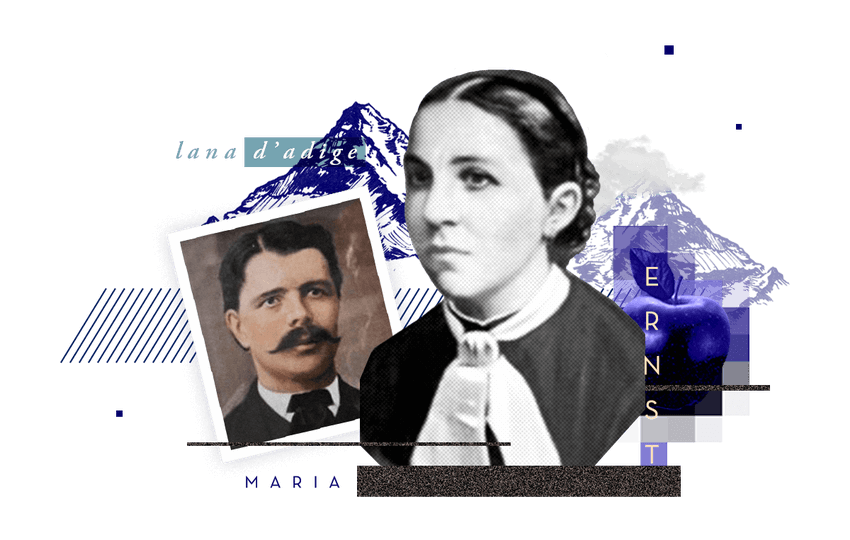 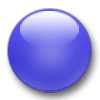 ozrulit.com
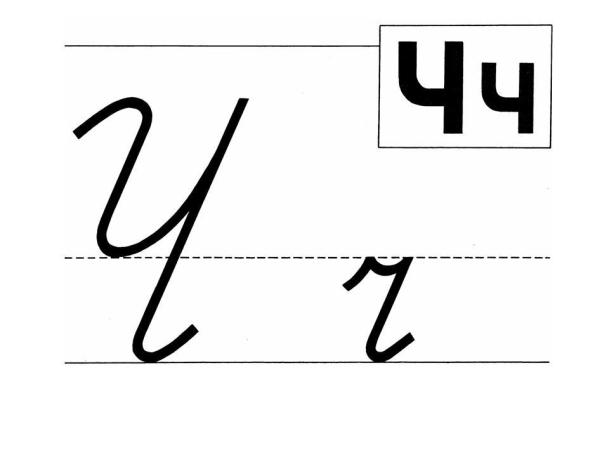 [tch’]
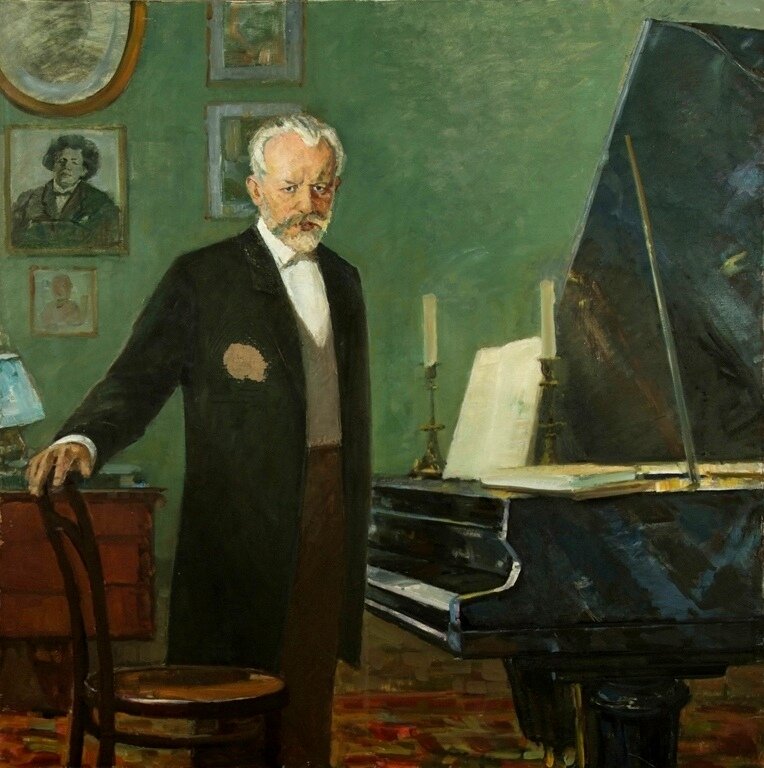 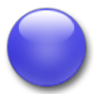 ozrulit.com
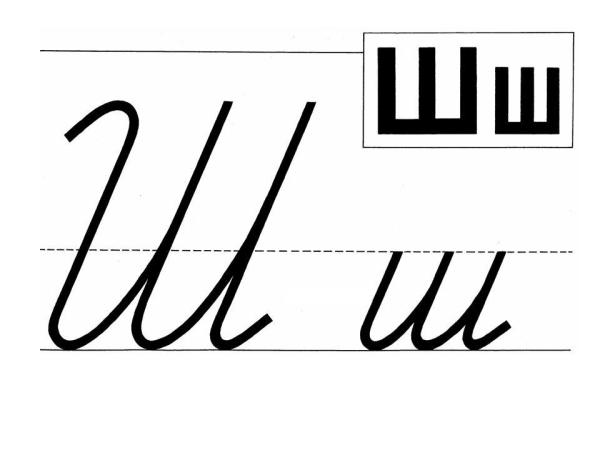 [sh]
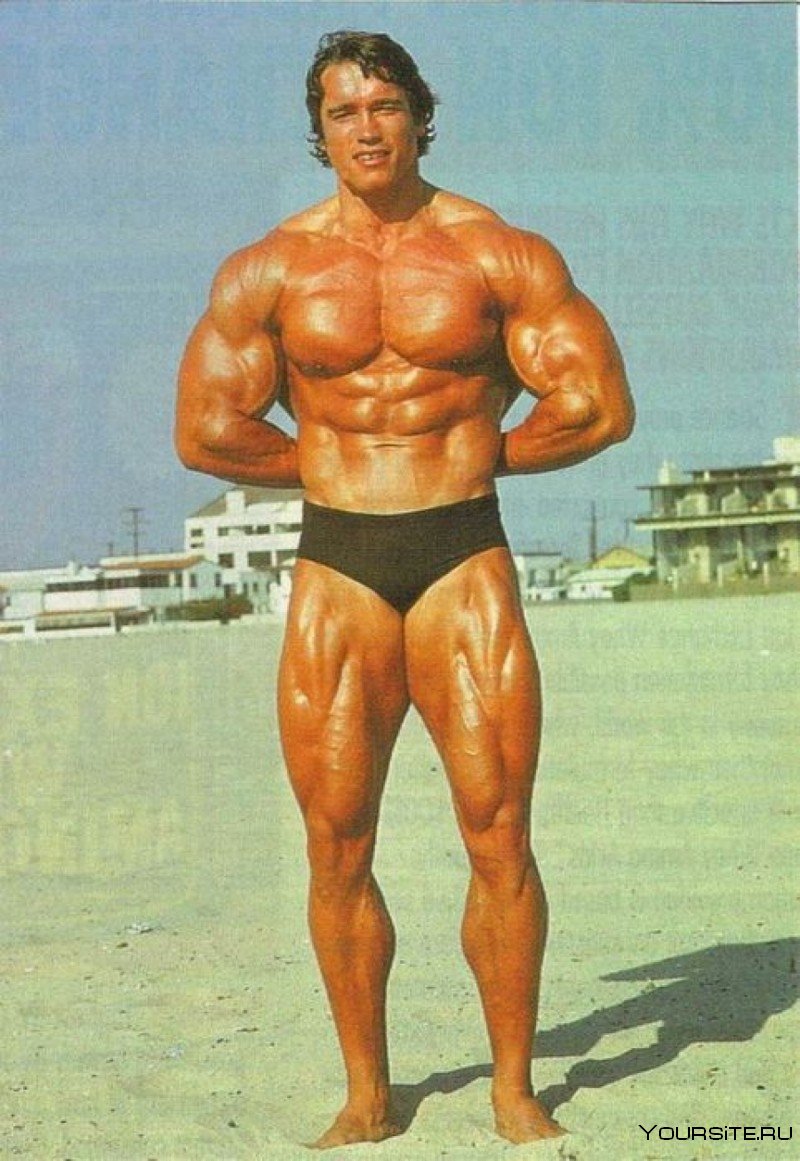 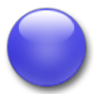 ozrulit.com
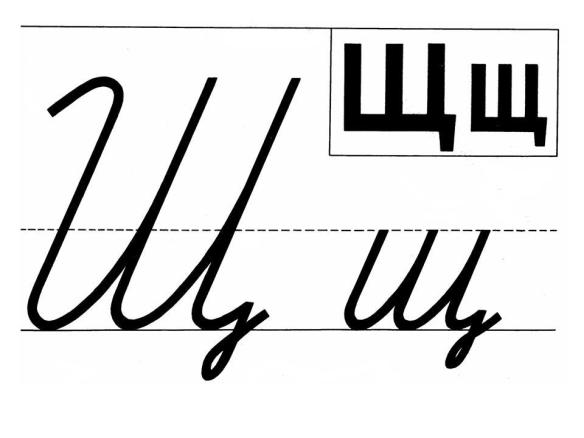 [
[ sh’]
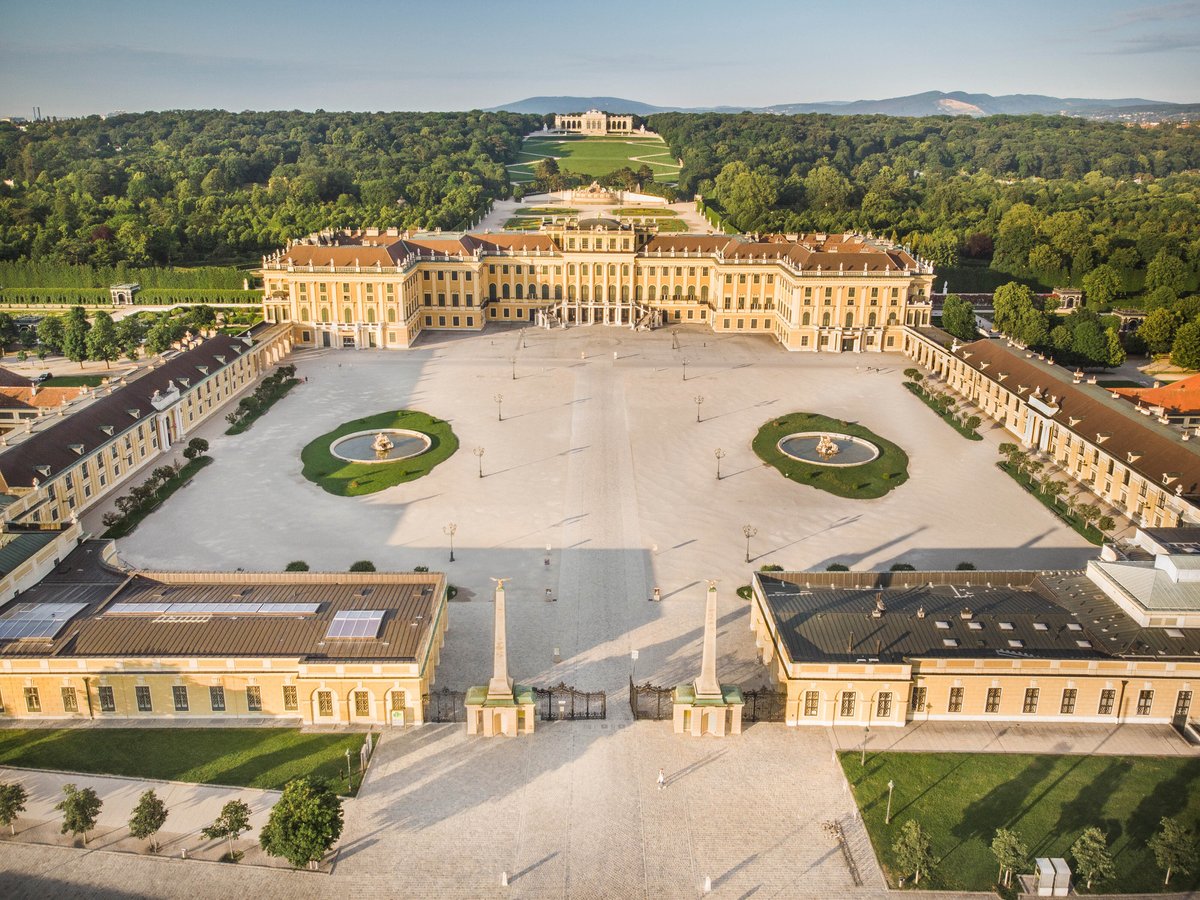 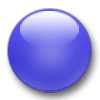 ozrulit.com
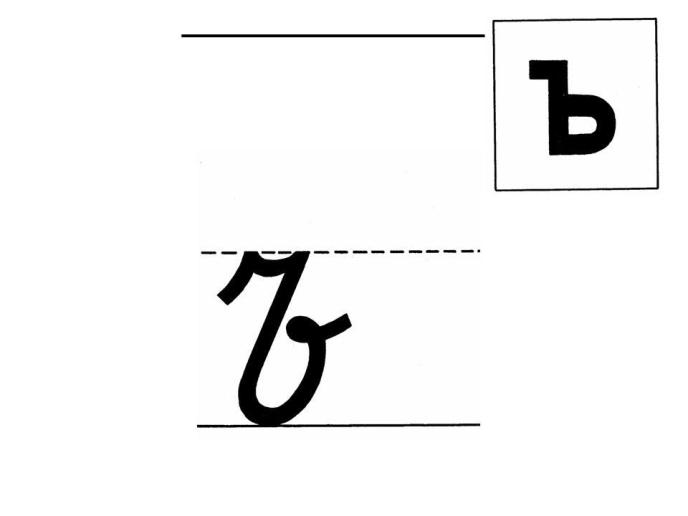 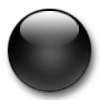 ozrulit.com
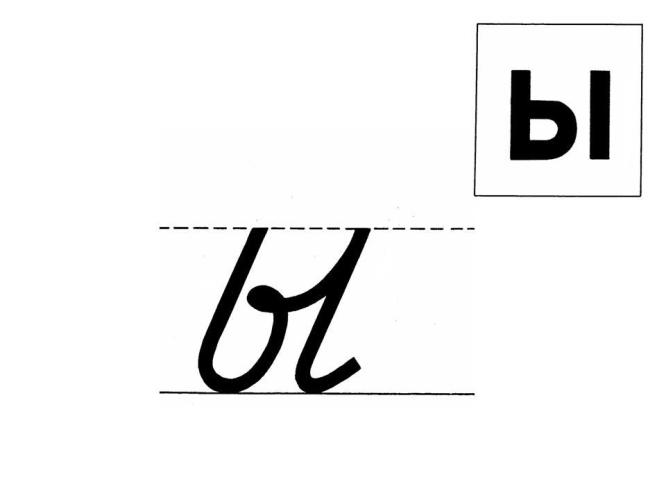 [y]
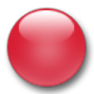 ozrulit.com
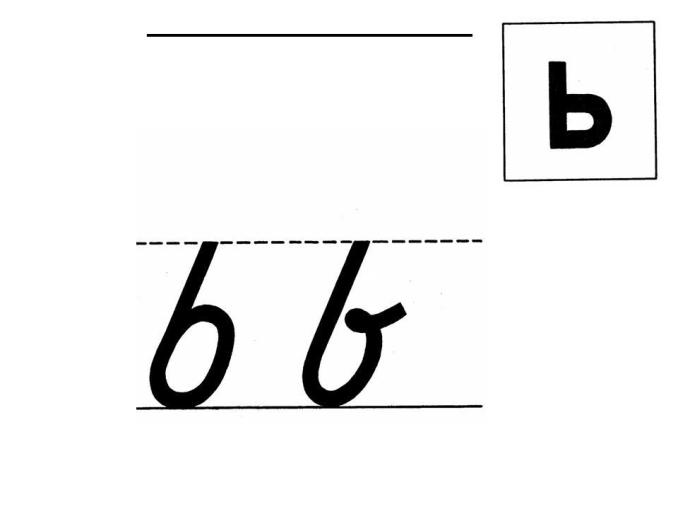 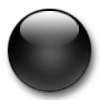 ozrulit.com
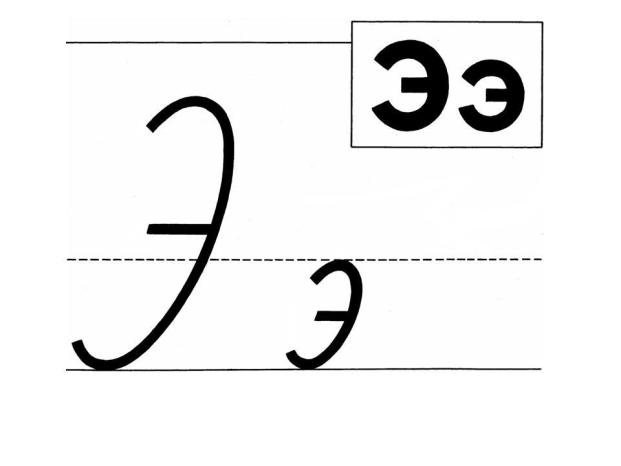 [e]
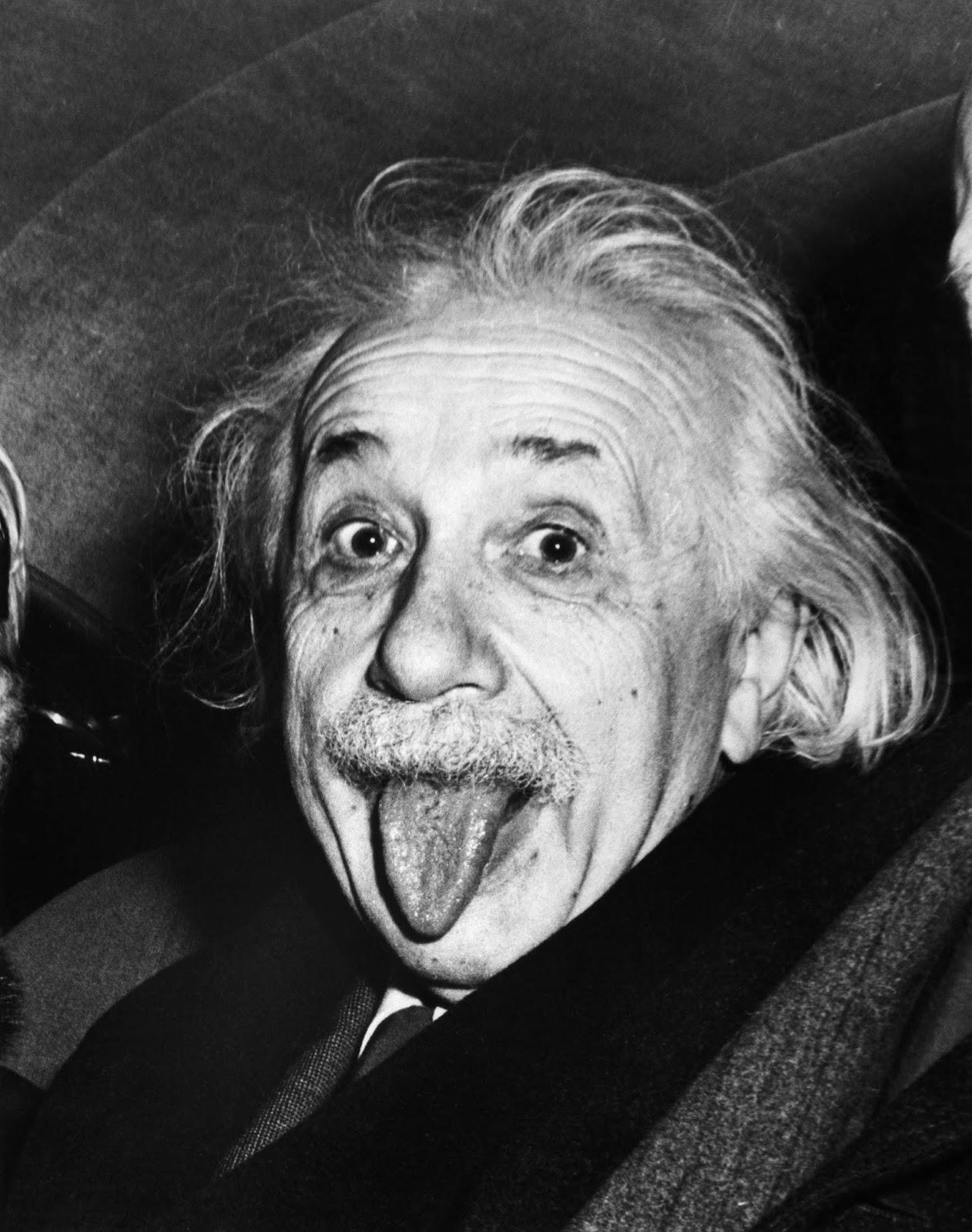 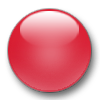 ozrulit.com
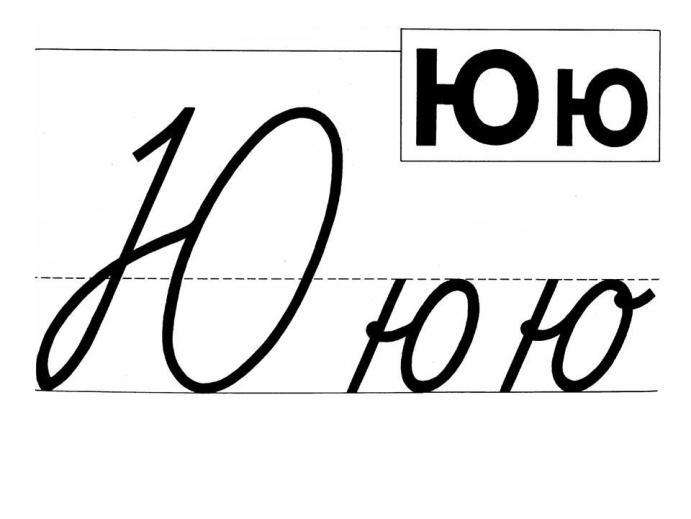 [j’]
[u]
ю
ю
[u]
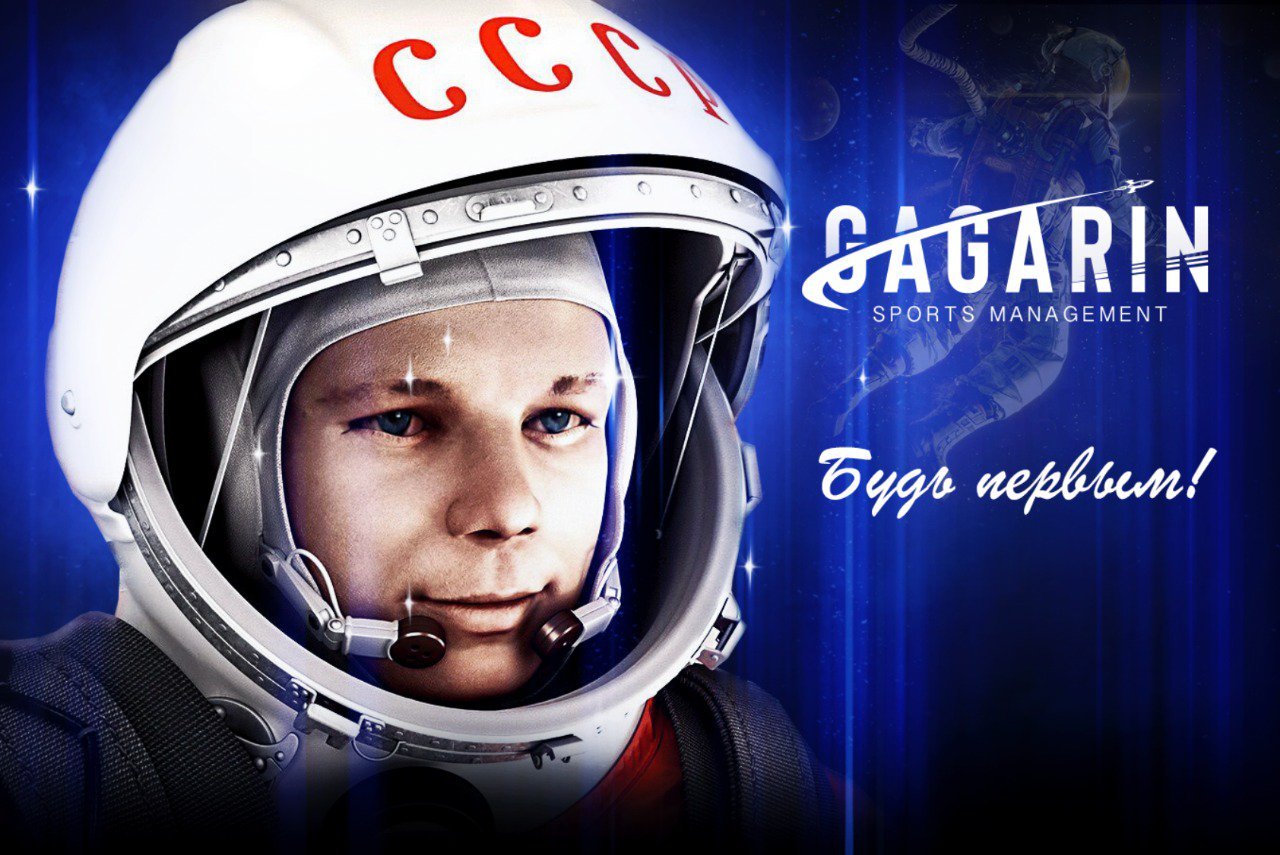 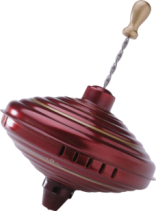 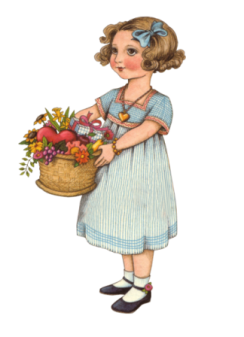 юла
мою
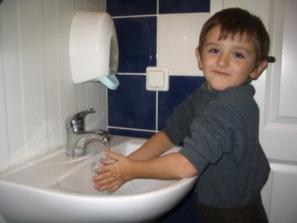 Люба
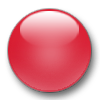 ozrulit.com
[j’]
[a]
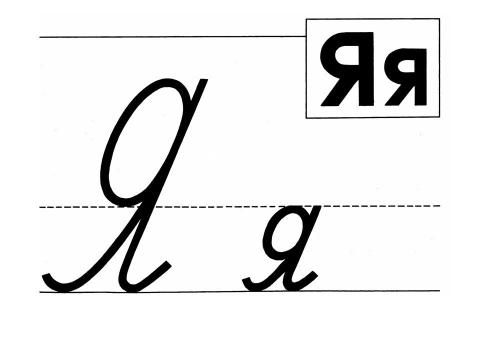 я
я
[а]
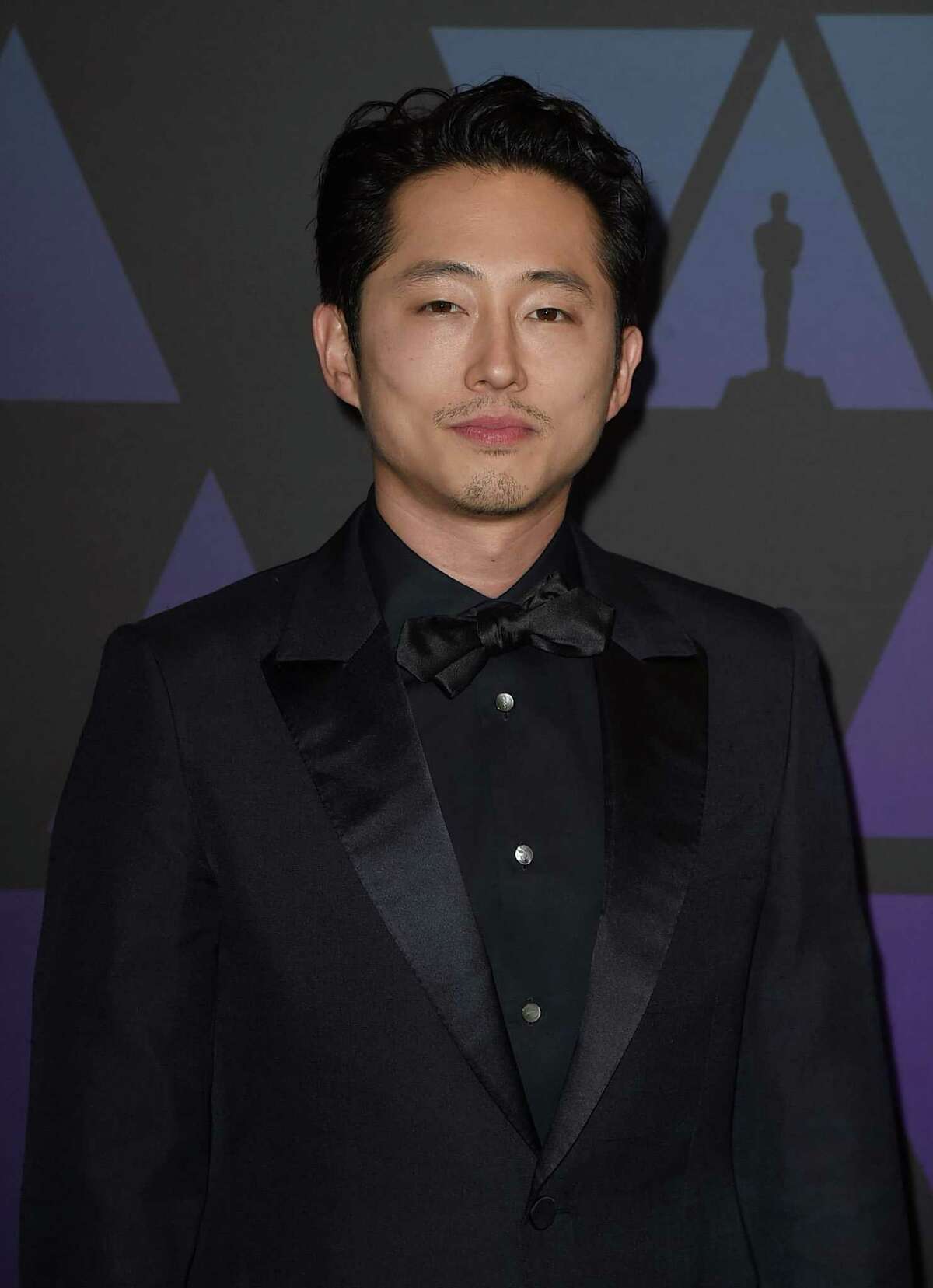 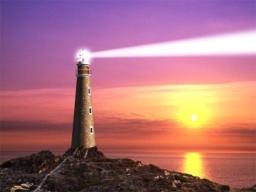 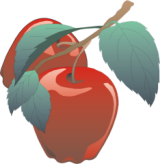 маяк
яблоко
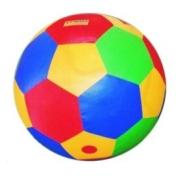 мяч
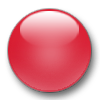 ozrulit.com
ozrulit.com